BÀI 3
VĂN BẢN THÔNG TIN
TIẾT 38: Thực hành đọc hiểu
Lũ lụt là gì?  - Nguyên nhân 
và tác hại
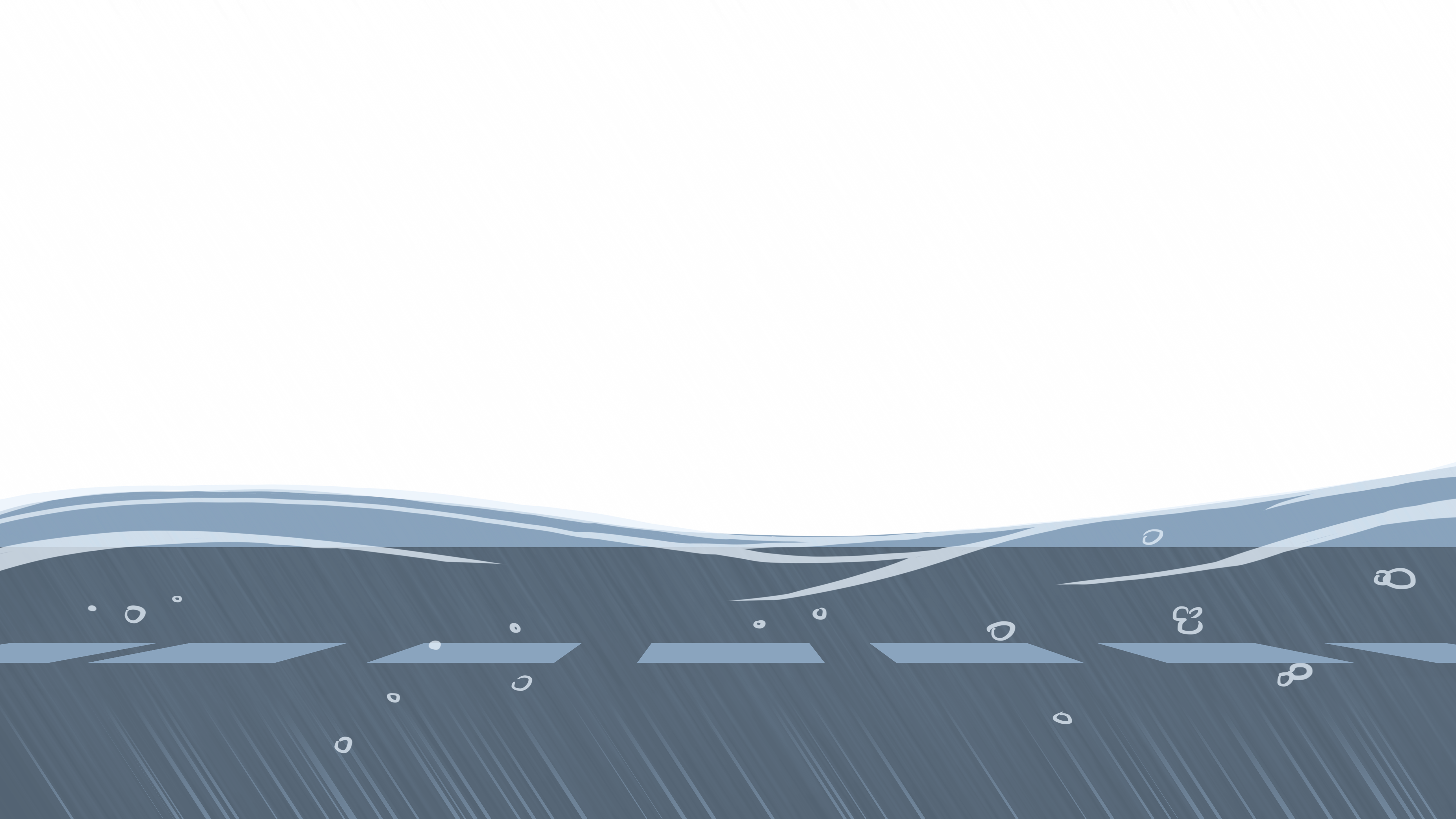 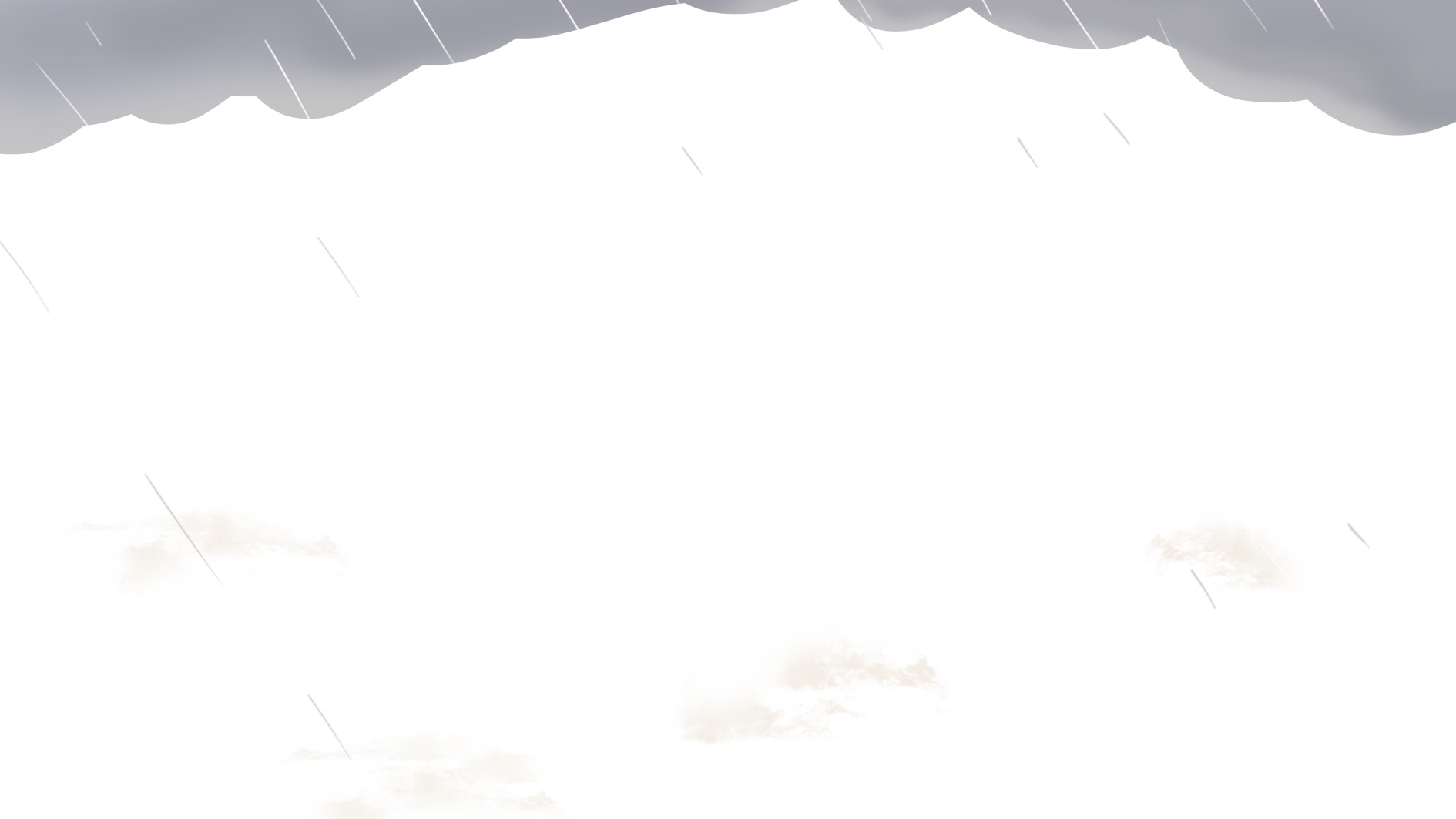 Thực hành đọc và tìm hiểu chung
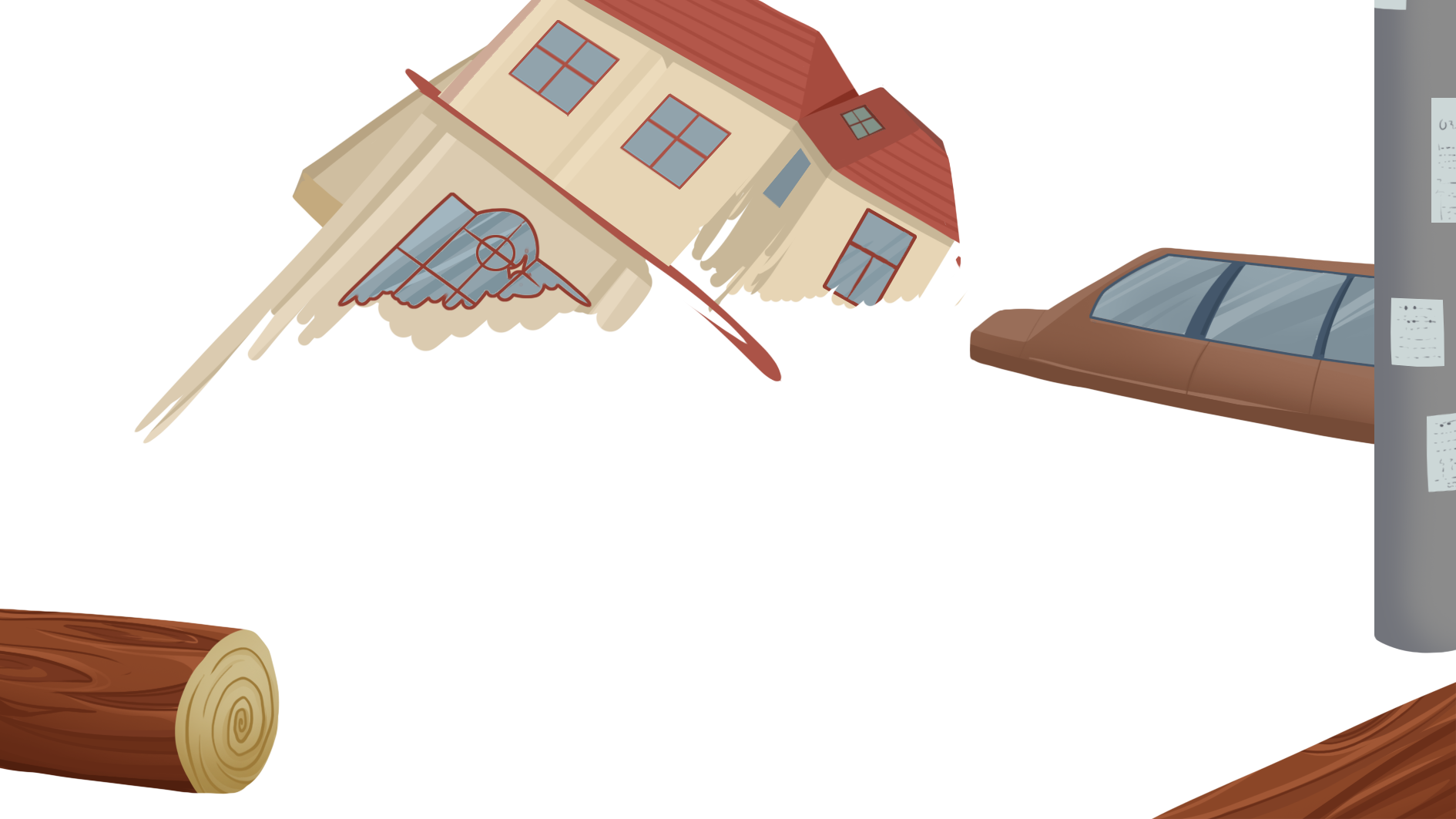 I
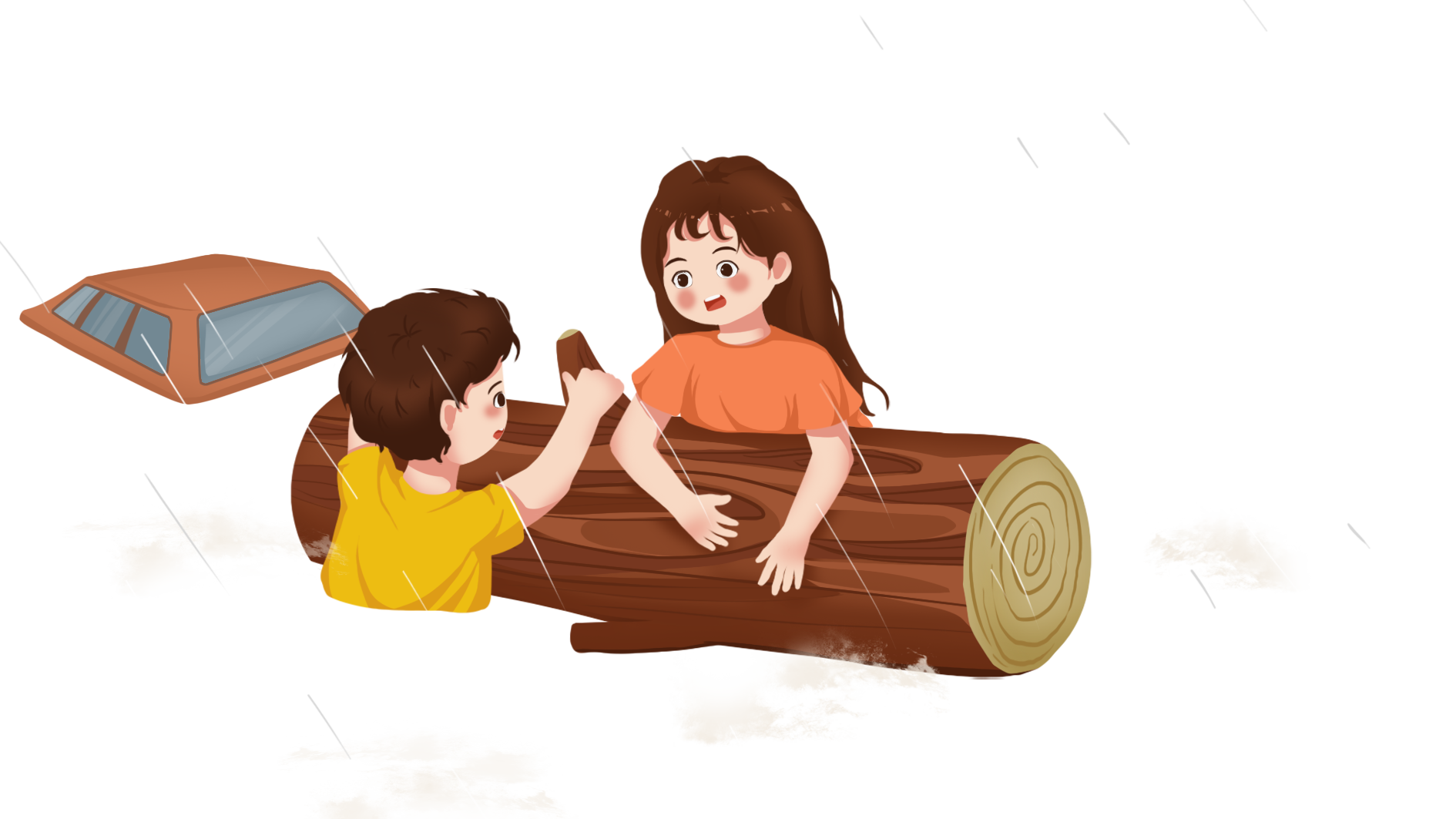 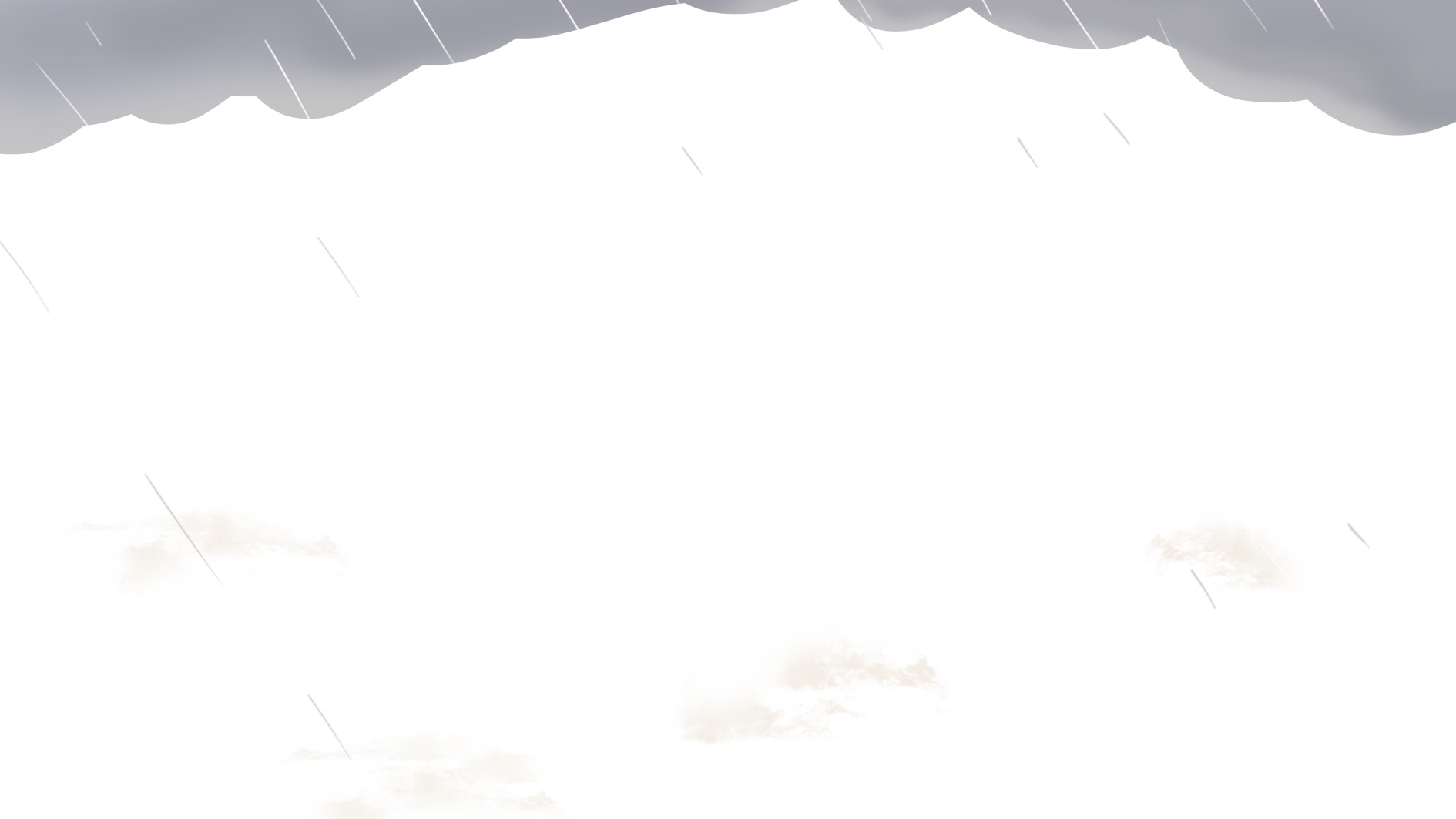 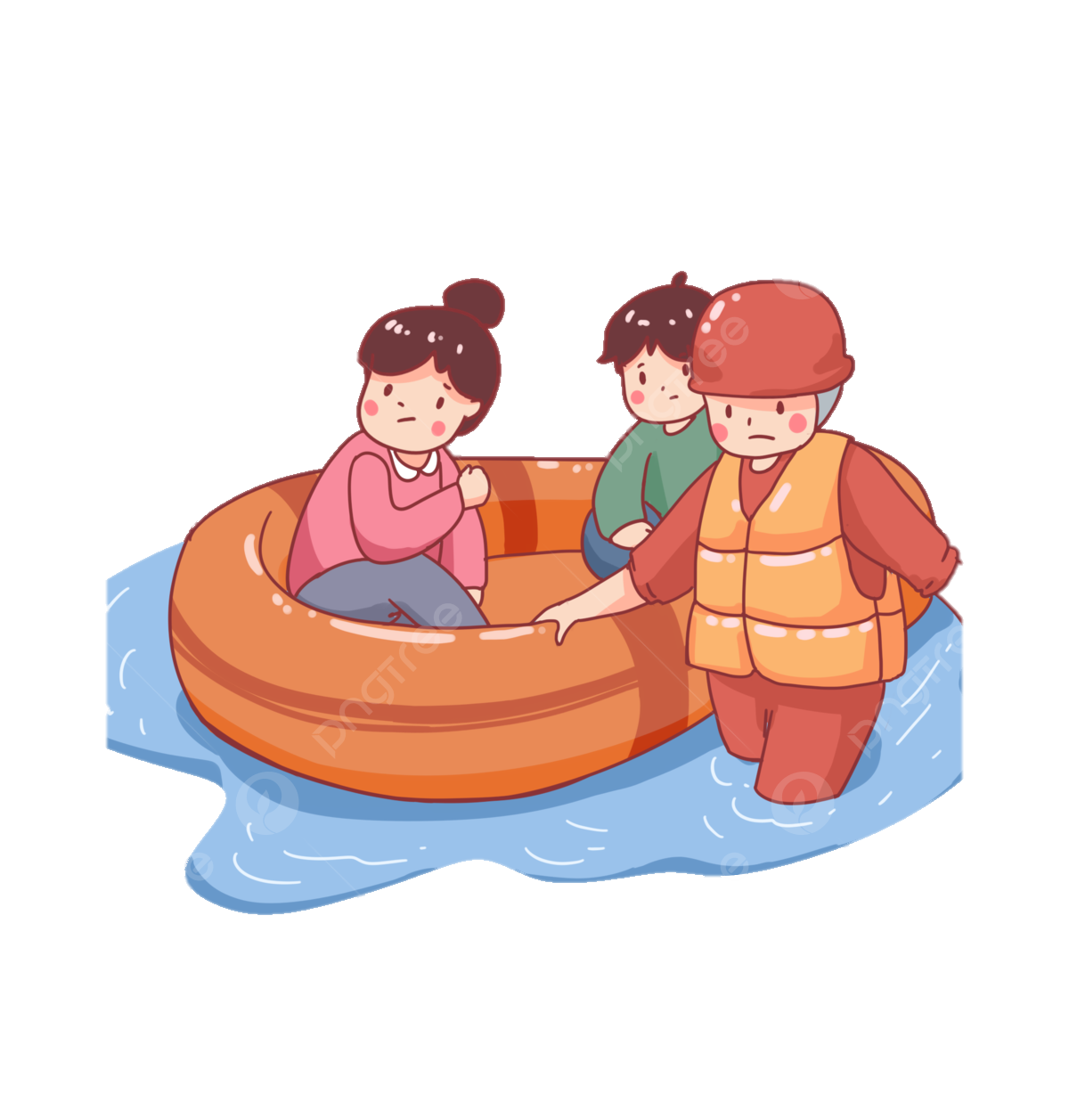 1. Đọc
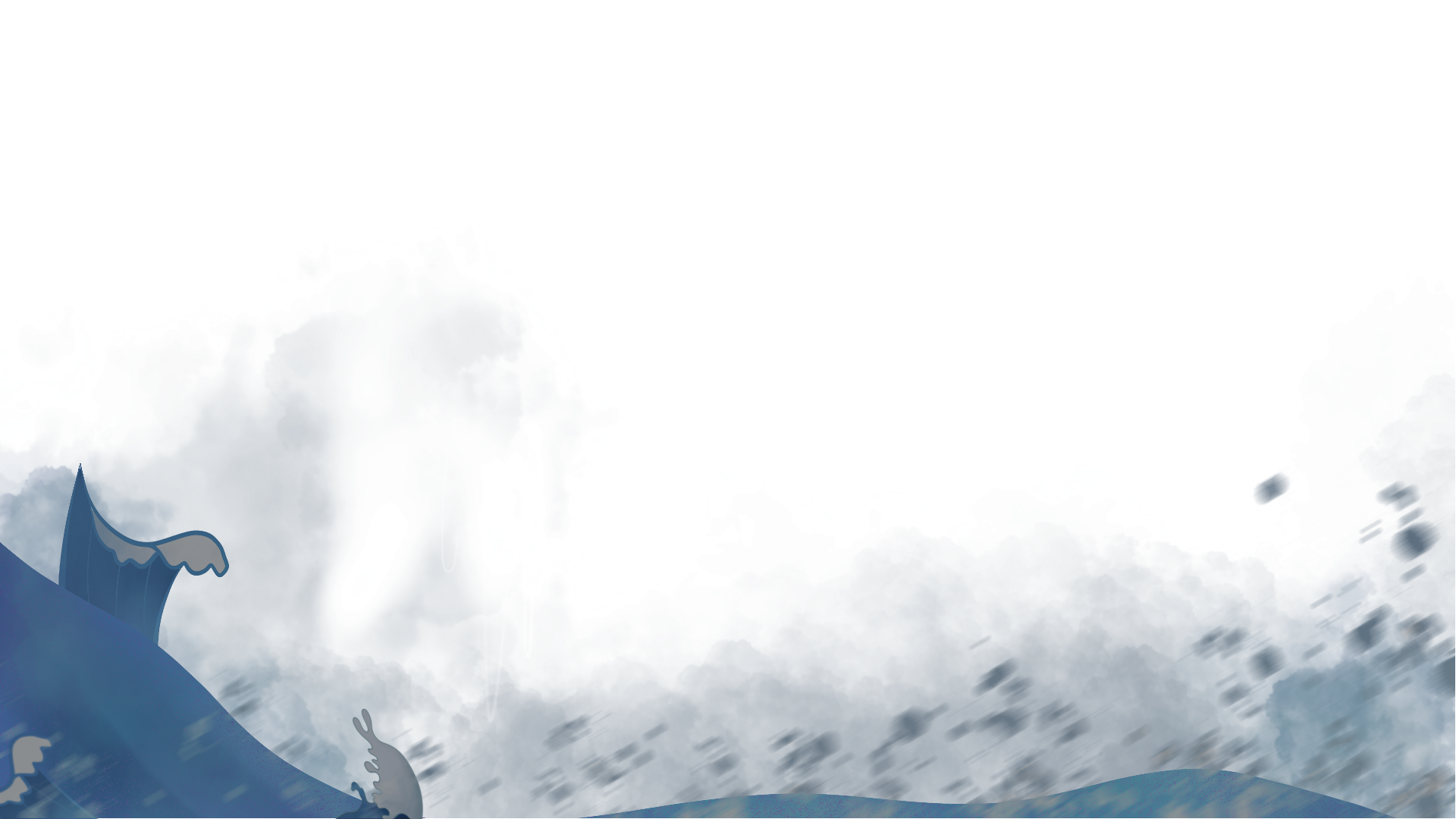 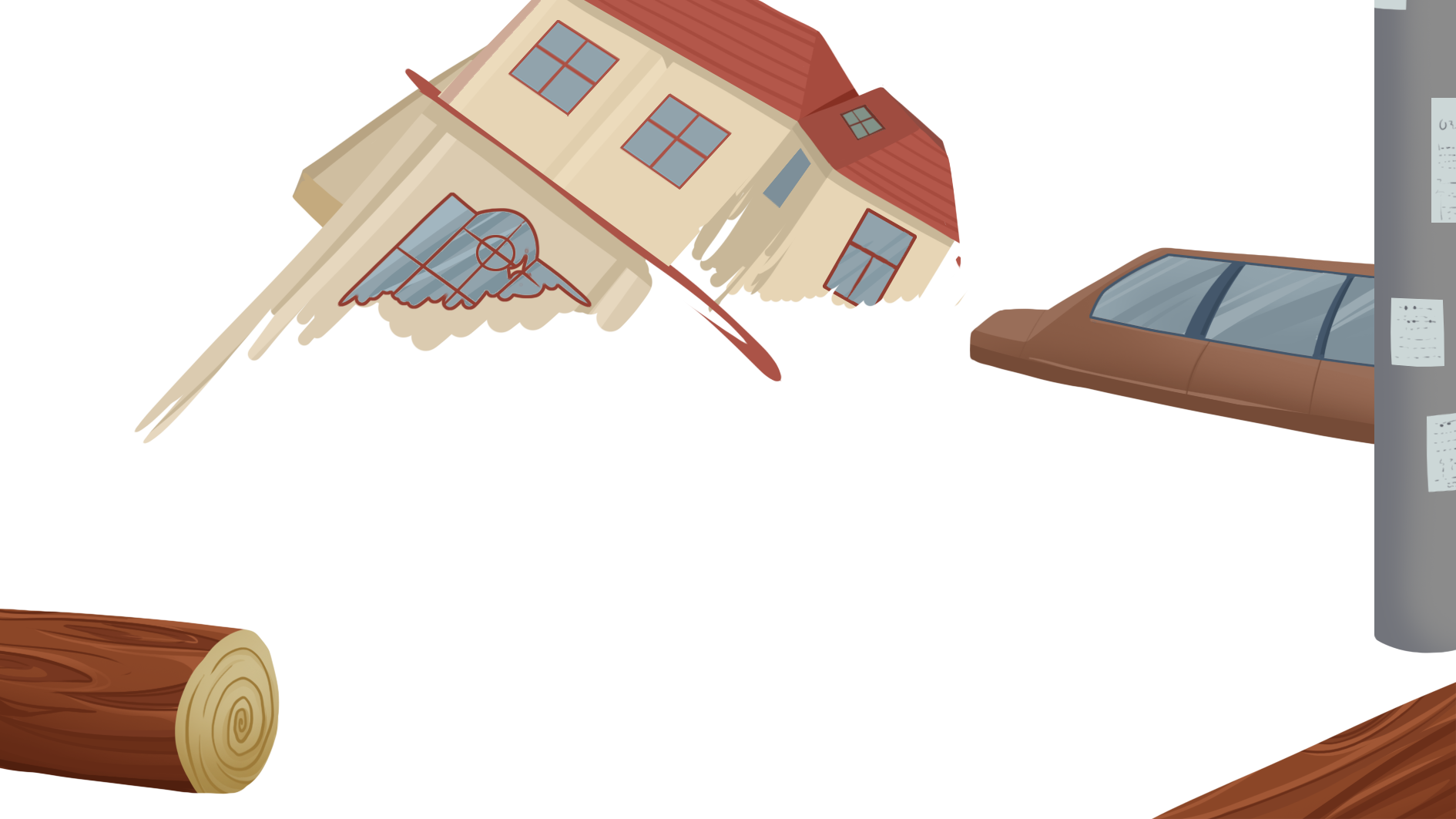 Đánh giá kĩ năng đọc theo bảng kiểm.
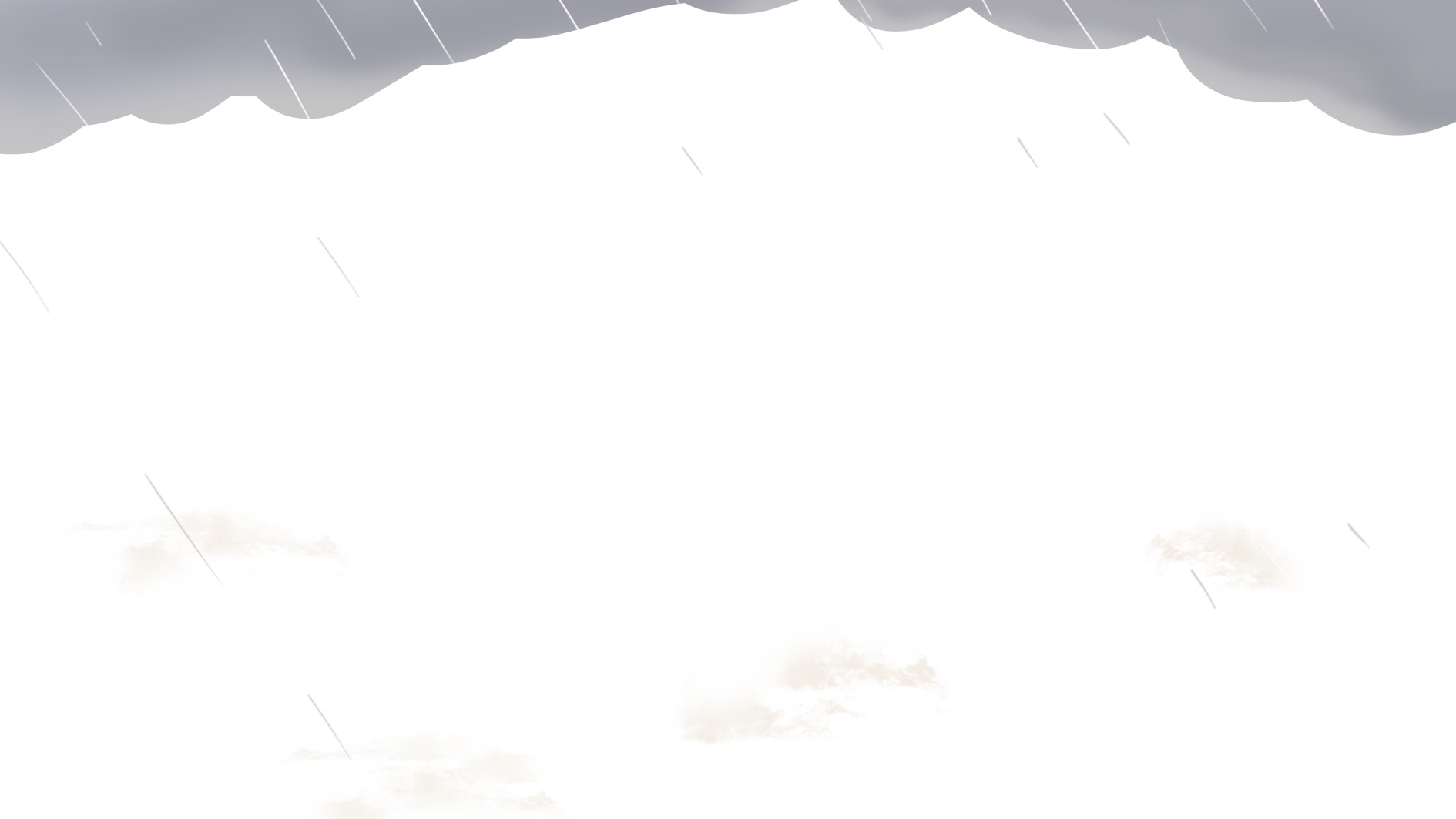 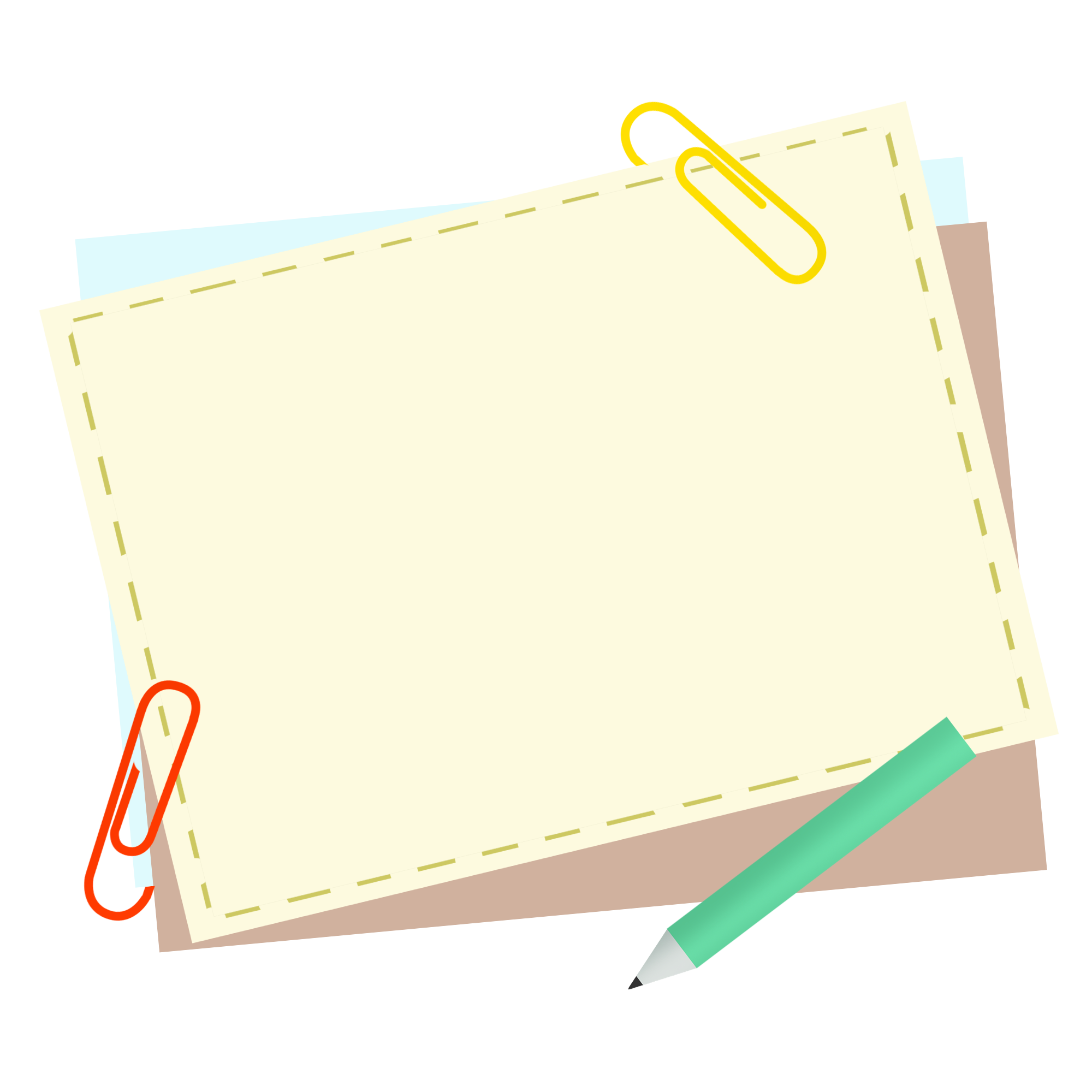 PHT số 1: Tìm hiểu chung
- Xuất xứ ?
- Thể loại? Phương thức biểu đạt chính?
- Nội dung chính của VB?
- Bố cục ?
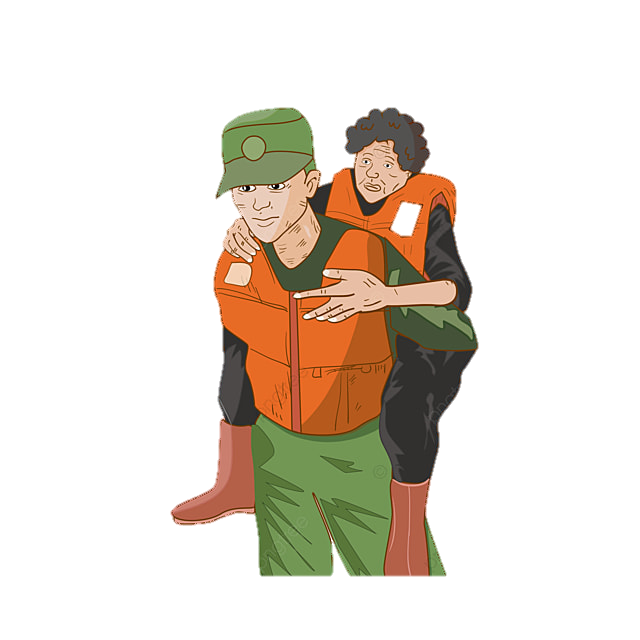 2. Tìm hiểu chung
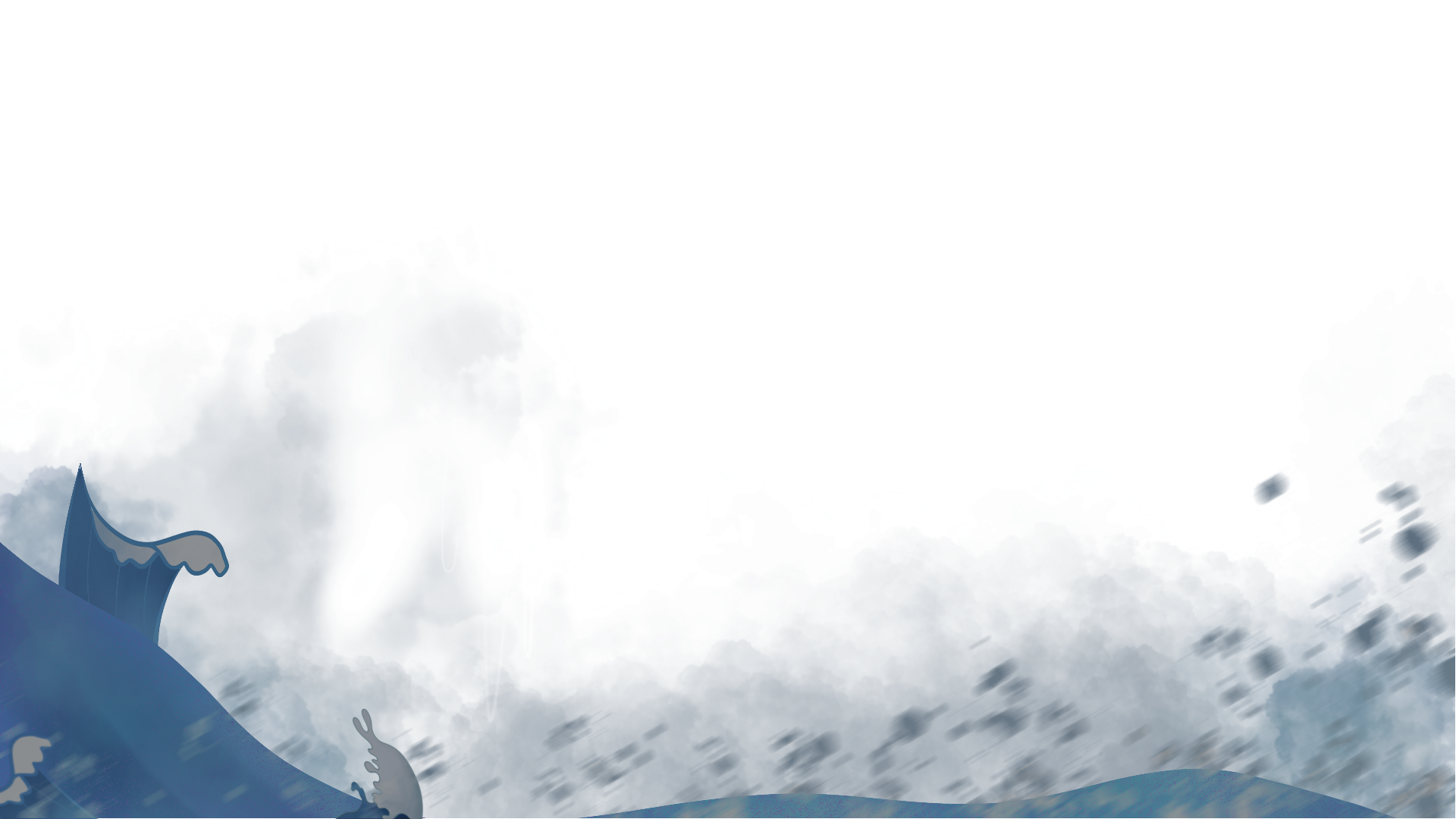 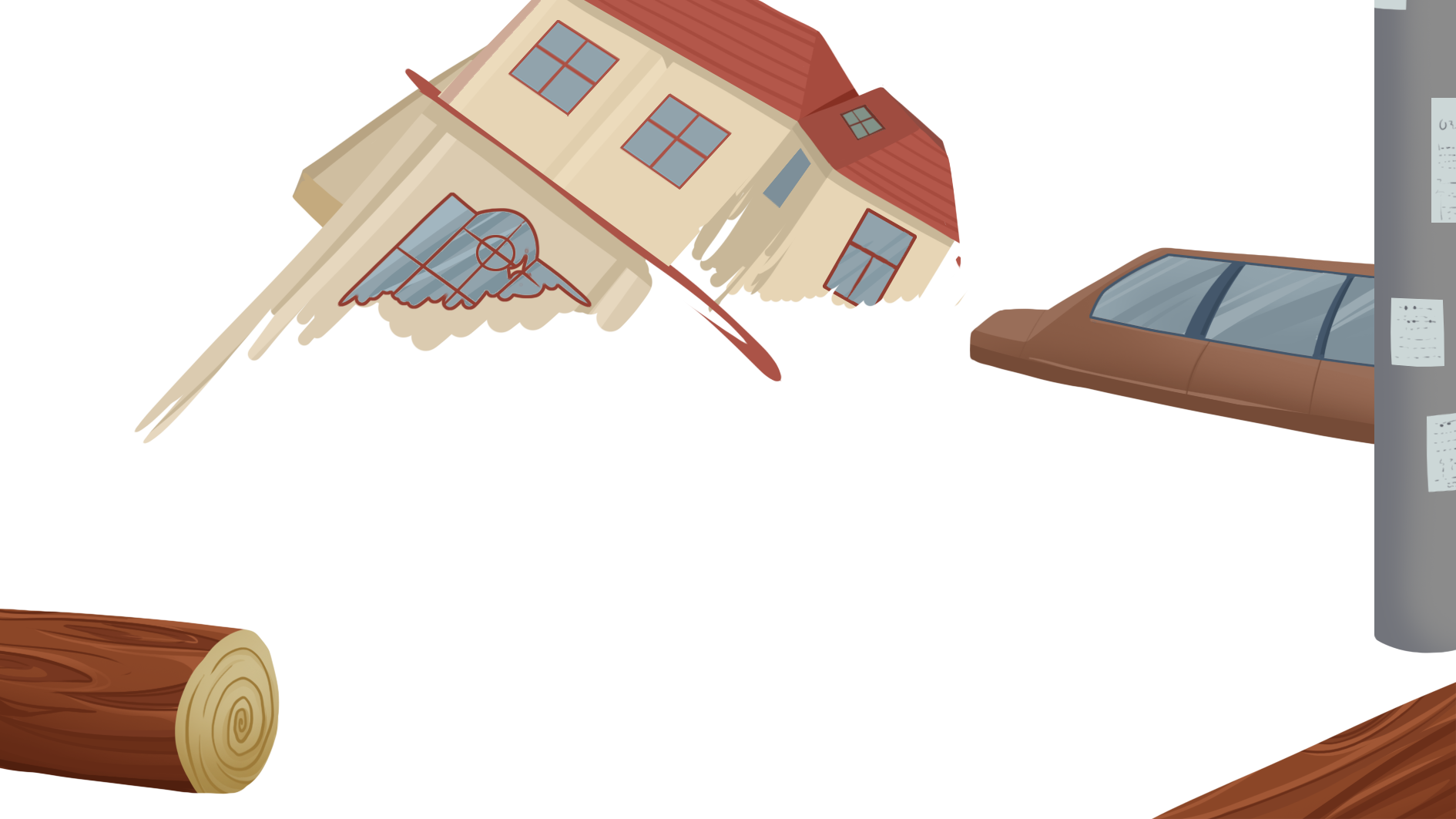 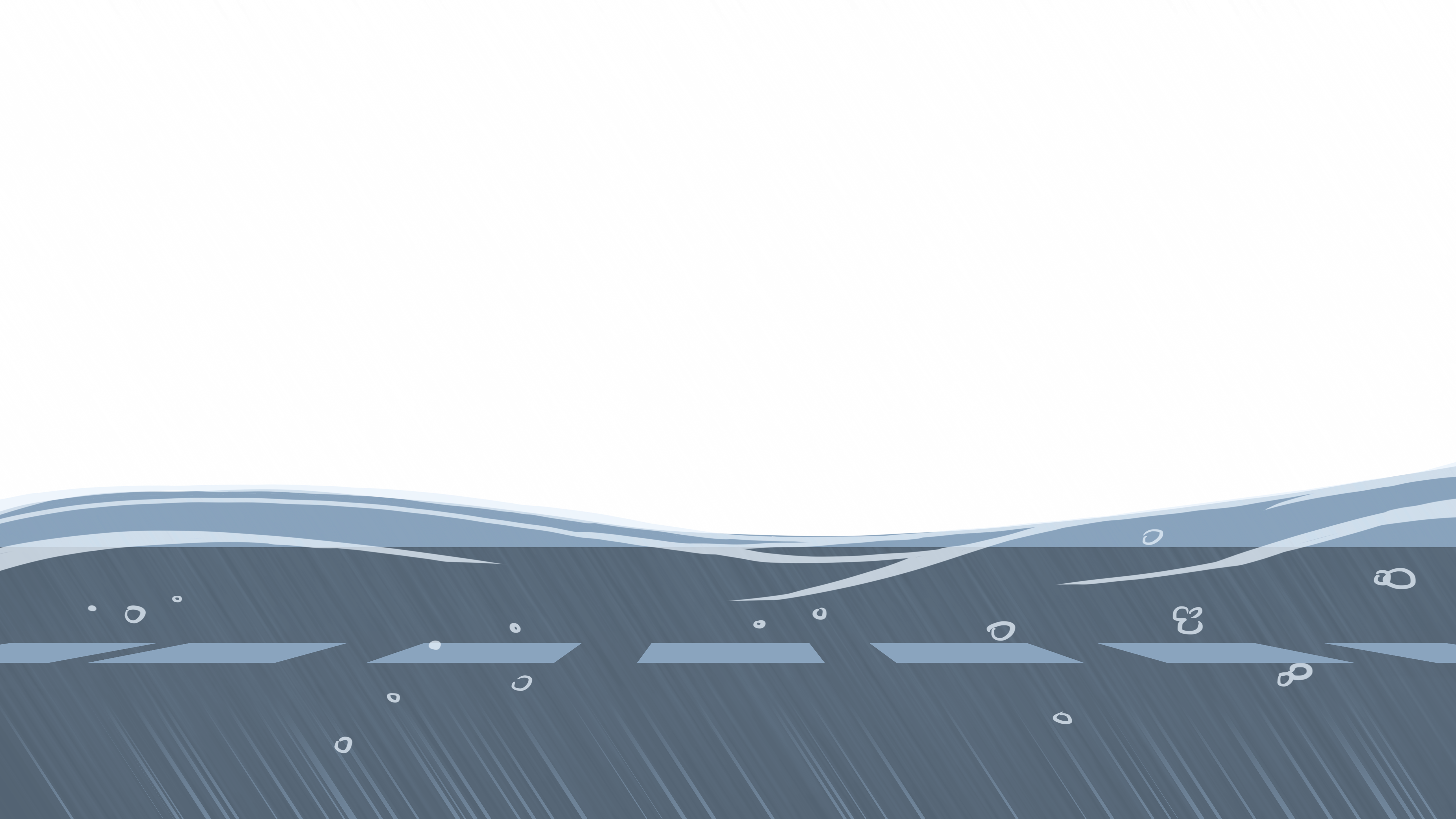 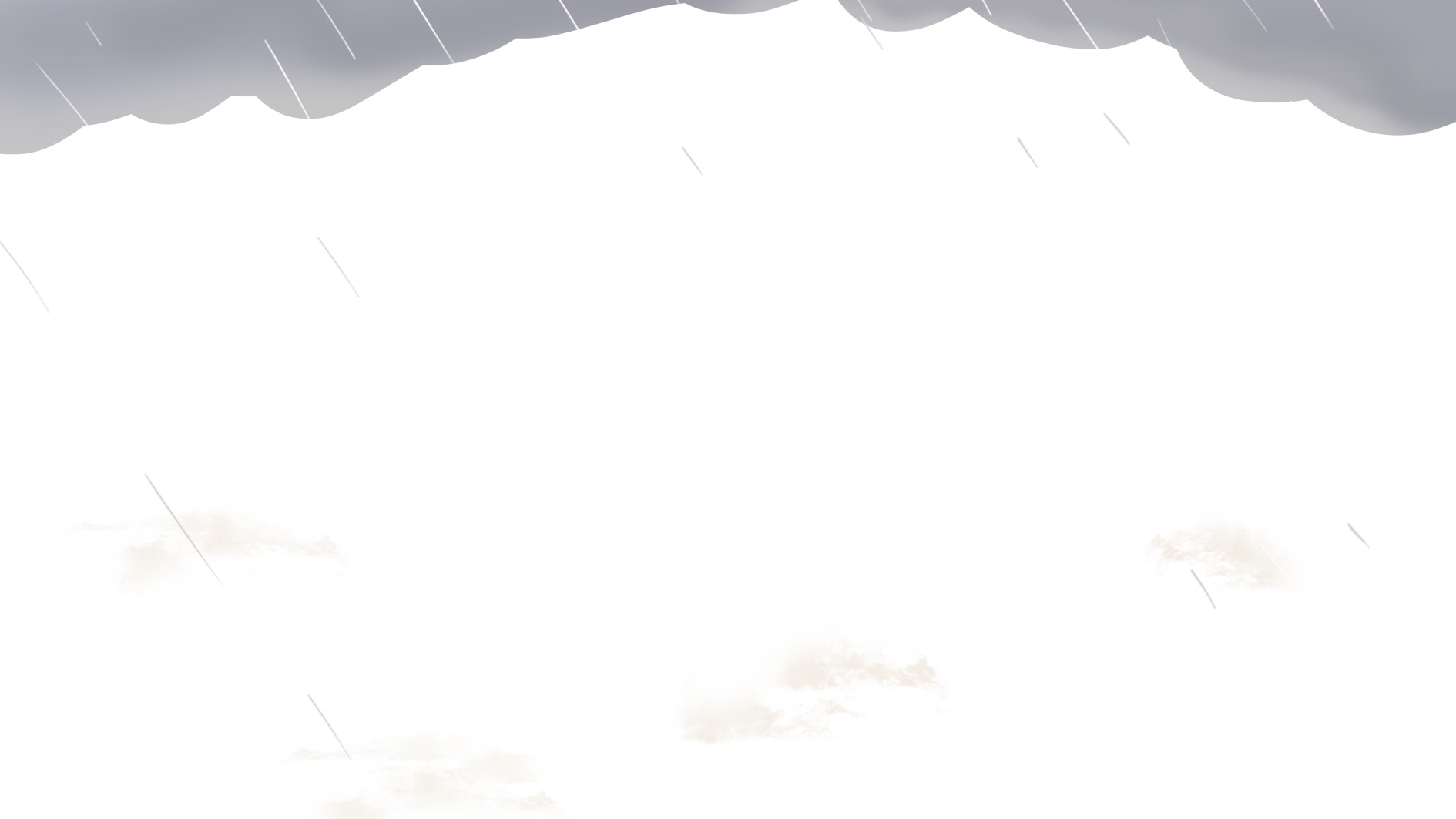 Thực hành đọc - hiểu chi tiết văn bản
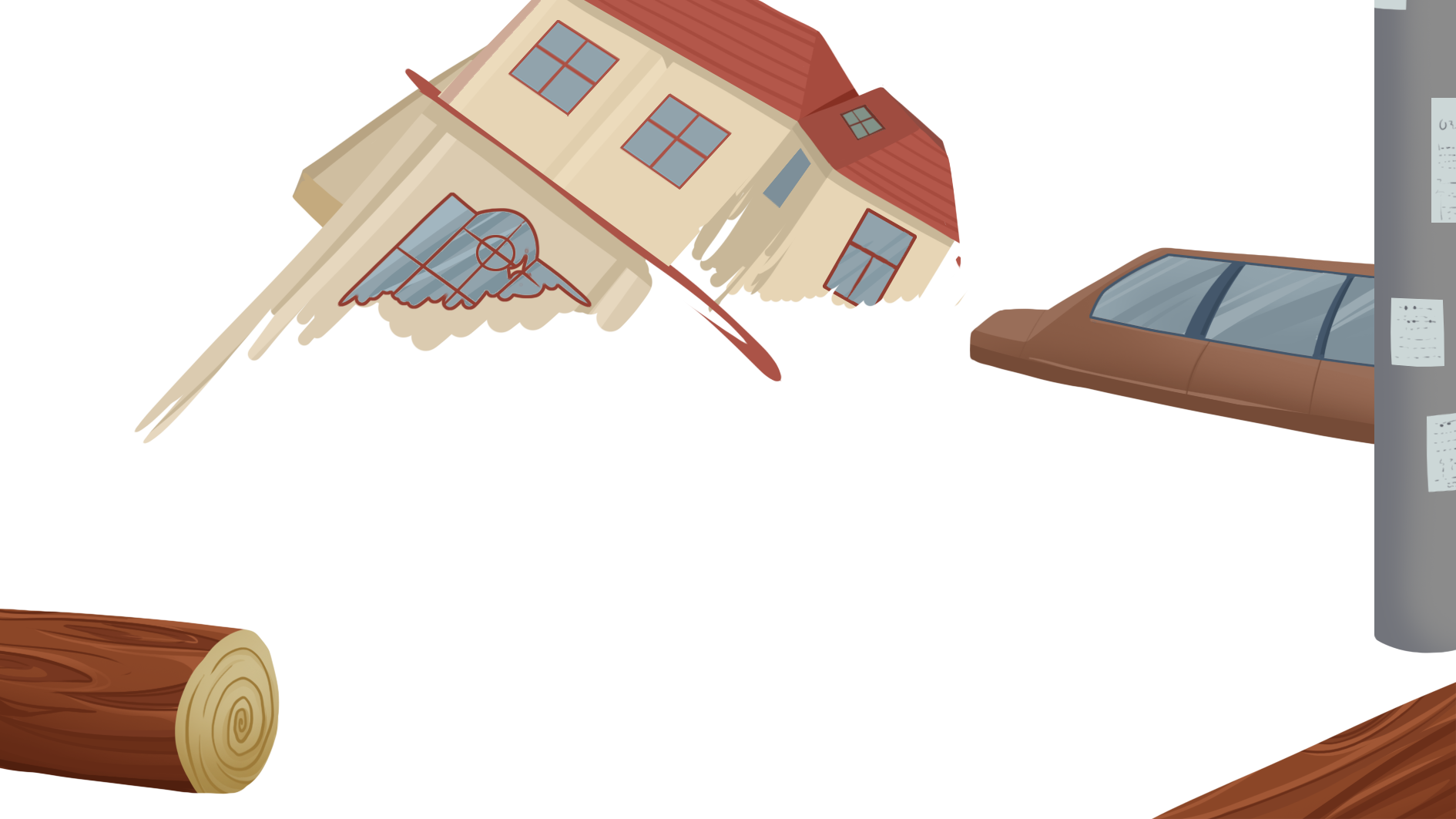 II
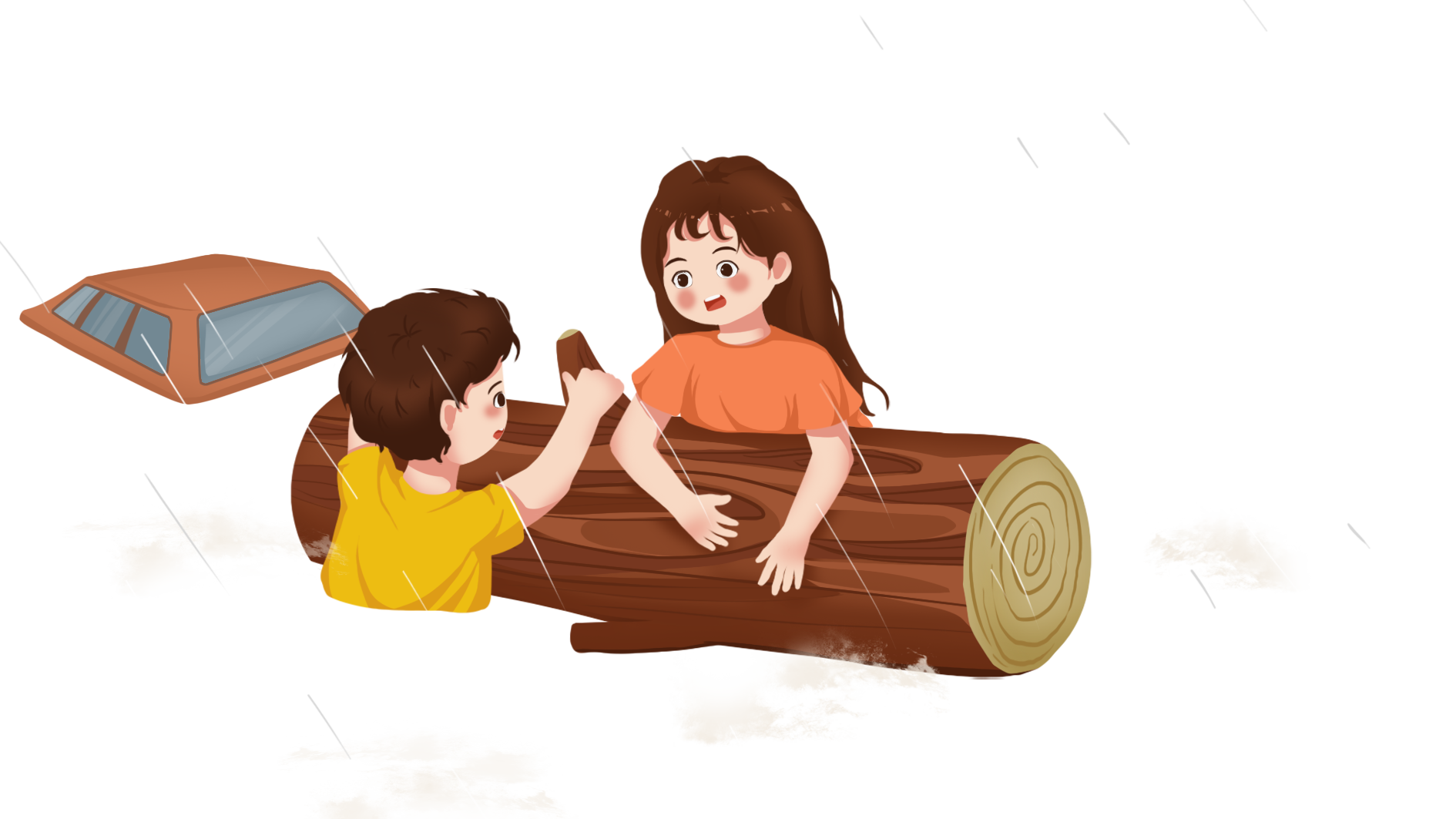 1. Đặc trưng của văn bản thông tin trong văn bản
Hoàn thành PHT 2: Đặc trưng của thể loại văn bản thông tin trong VB “Lũ lụt...”
Thời gian: 2 phút
Thực hiện cặp đôi
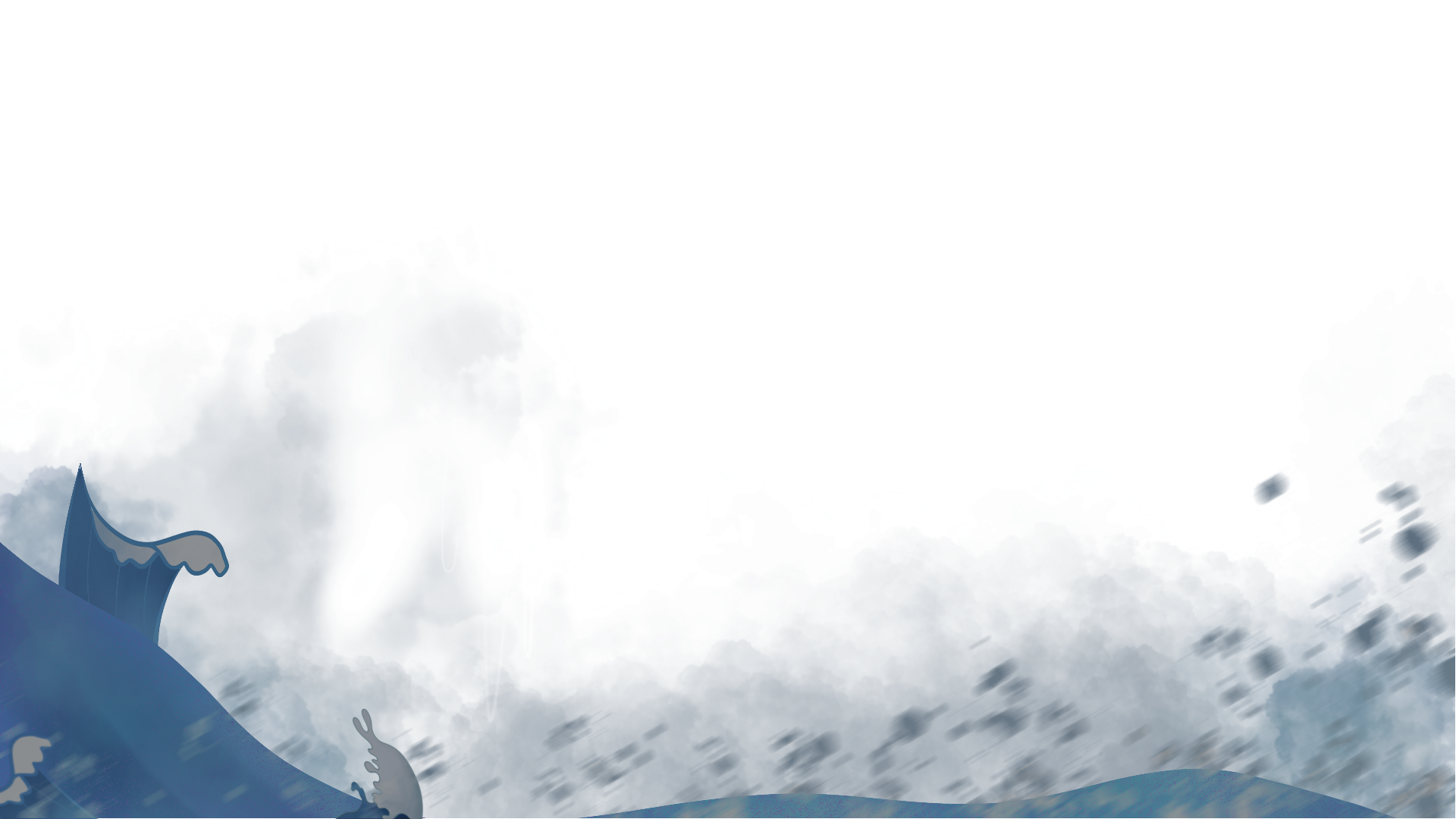 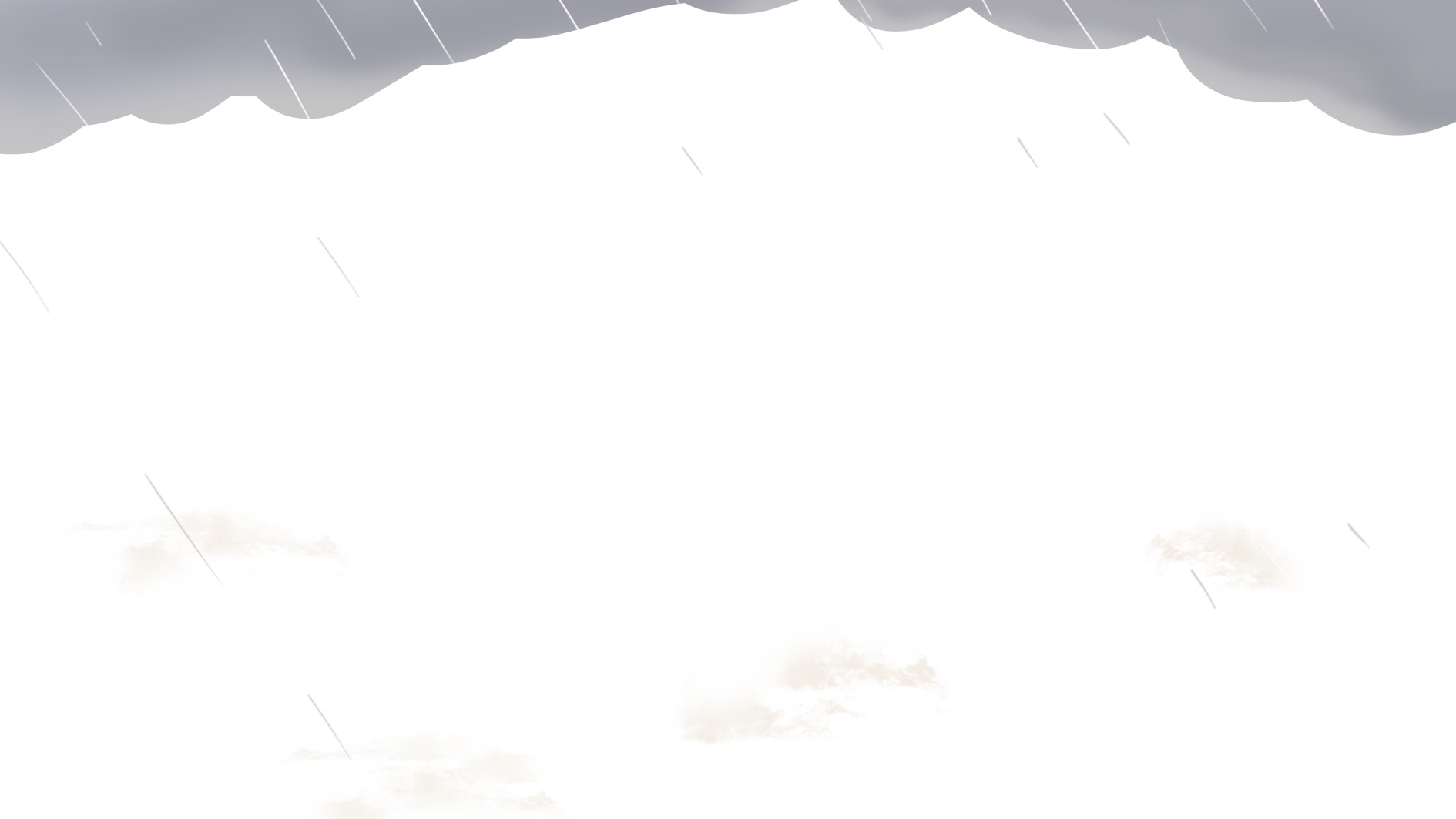 Đặc trưng thể loại trong VB
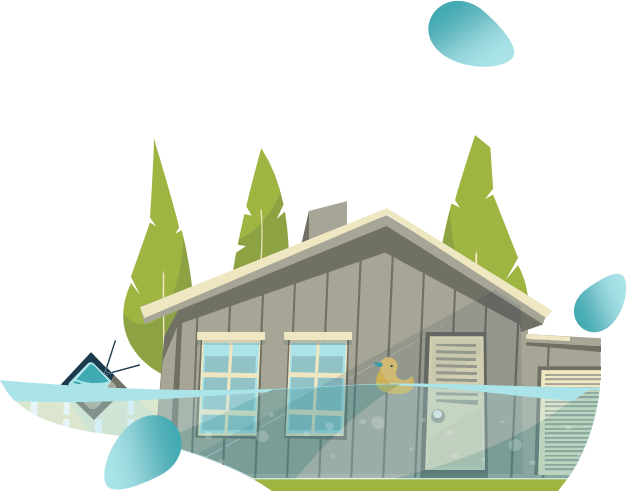 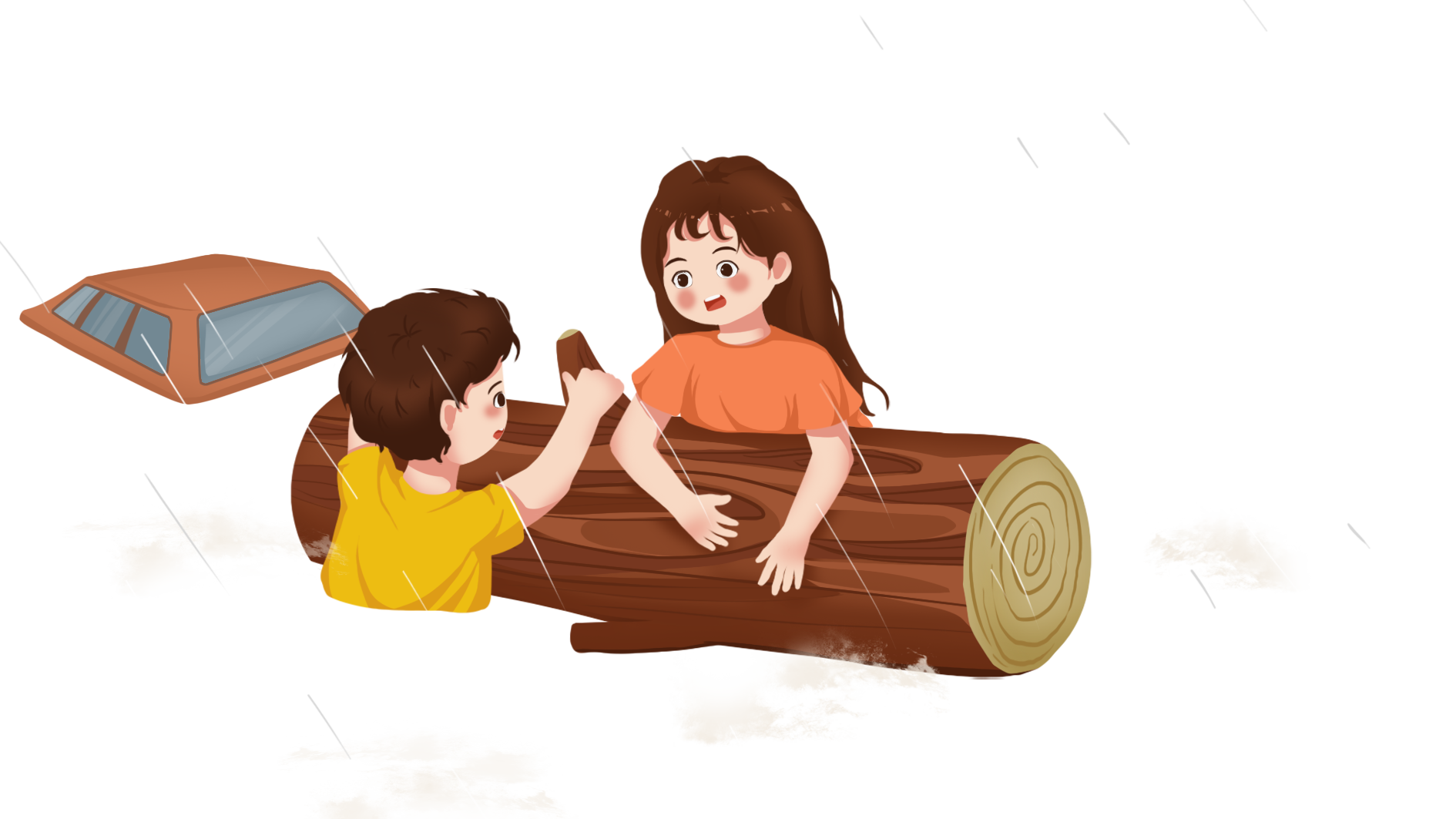 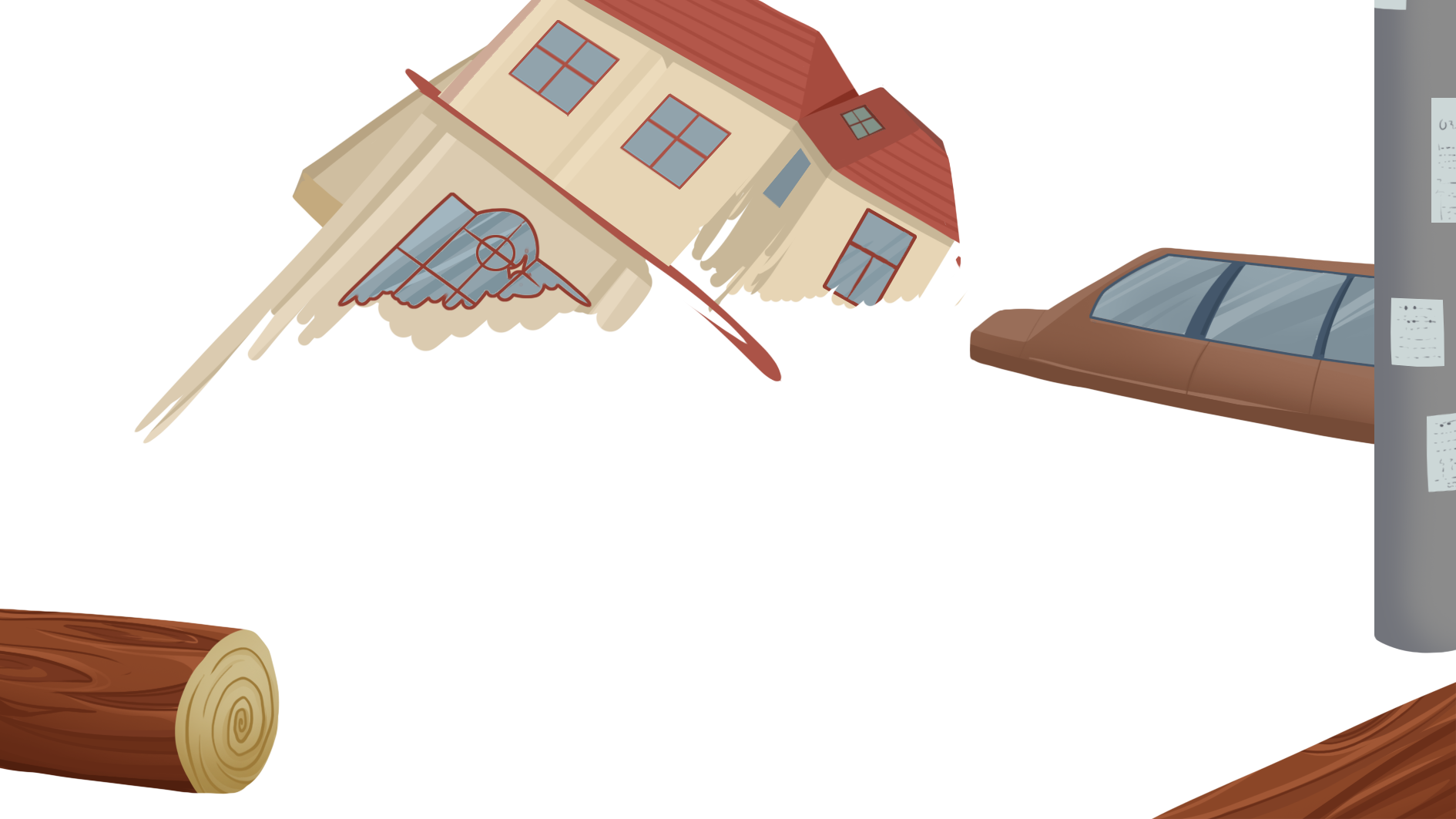 2. Các thông tin chính được triển khai trong văn bản:
HỘI NGHỊ CHUYÊN GIA
Giải mã
 hiện tượng lũ lụt
Chuyên gia
Miền Trung
Chuyên gia
Miền Nam
Chuyên gia
Miền Bắc
Bảng kiểm đánh giá
[Speaker Notes: 1.7.2013



‹#›]
a. Lũ lụt là gì?
Lũ
Lụt
- Hiện tượng ngập lụt, nước chảy xiết cuốn trôi nhà cửa, cây cối
- Tốc độ chảy cao, bất ngờ, thường ở vùng núi
- Phân loại: lũ ống, lũ quét, lũ sông
Nước ngập một vùng đất trong một khoảng thời gian nhất định, không có chỗ thoát
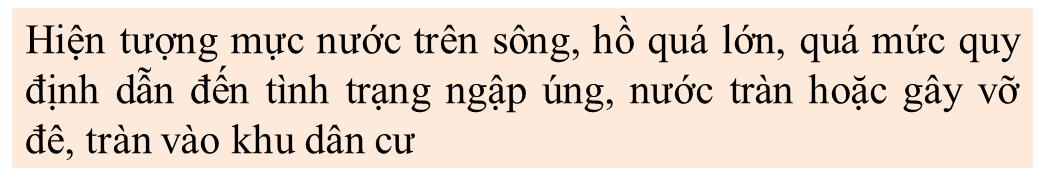 [Speaker Notes: Giáo án của Thảo Nguyên 0979818956]
b. Nguyên nhân gây ra lũ lụt
Do bão, triều cường
Gây ra nước lũ lớn, sạt lở đất, ngập vùng ven biển.
Nguyên nhân khách quan
Do mưa lớn kéo dài
Nước trên các sông không thoát kịp, gây ngập úng, hình thành lũ quét, lũ ống
Do thảm họa sóng thần, thủy triều
Mực nước lớn tràn về, dâng cao, tràn qua đê hoặc hồ thủy điện.
Do sự tác động của con người
Chặt phá rừng, khai thác tài nguyên bừa bãi  đồi núi xói mòn, sạt lở…
Nguyên nhân chủ quan
[Speaker Notes: Giáo án của Thảo Nguyên 0979818956]
c. Tác hại của lũ lụt
Gây thiệt hại về vật chất
Gây thương vong về con người
Tác động xấu đến môi trường nước
Nguyên nhân của nhiều loại mầm bệnh
Ảnh hưởng trực tiếp tới kinh tế địa phương, đất nước
[Speaker Notes: Giáo án của Thảo Nguyên 0979818956]
HỎI CHUYÊN GIA Ở HỘI NGHỊ
1. Từ văn bản trên, em có suy nghĩ gì về hiện tượng lũ lụt ở nước ta nói riêng và trên thế giới nói chung ?
2. Bản thân em cần biết thêm thông tin gì nữa về lũ lụt ?
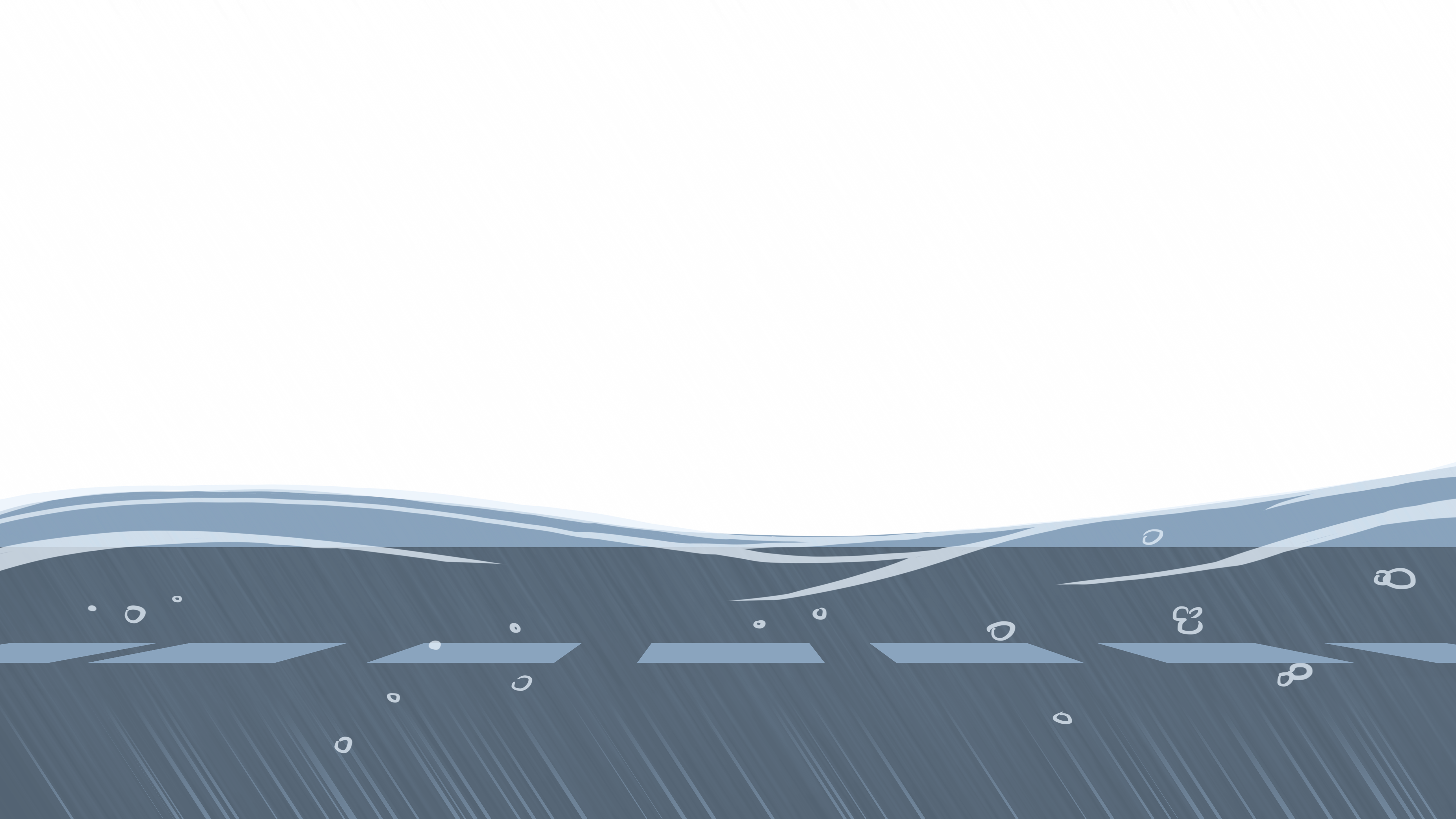 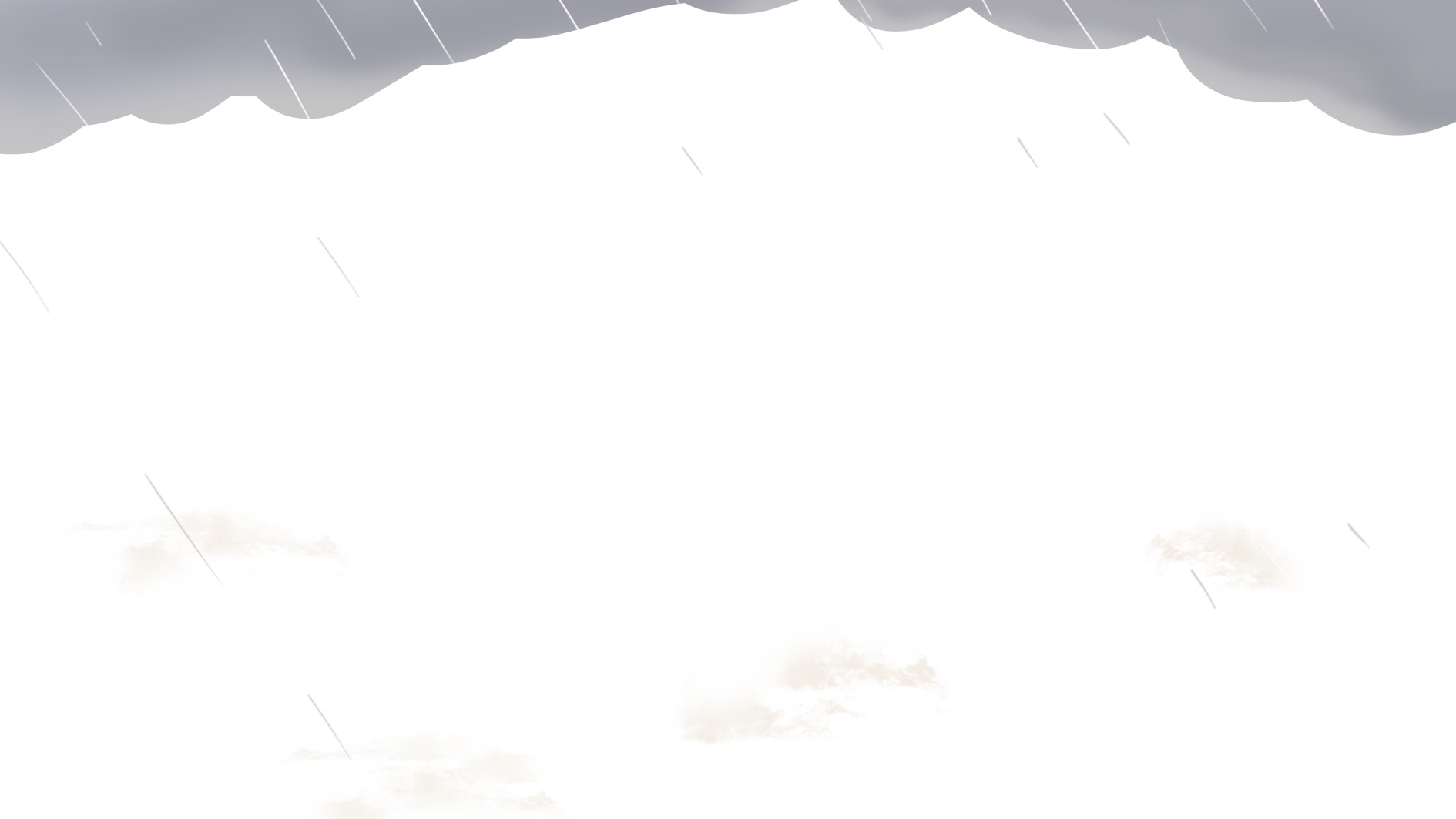 Tổng kết
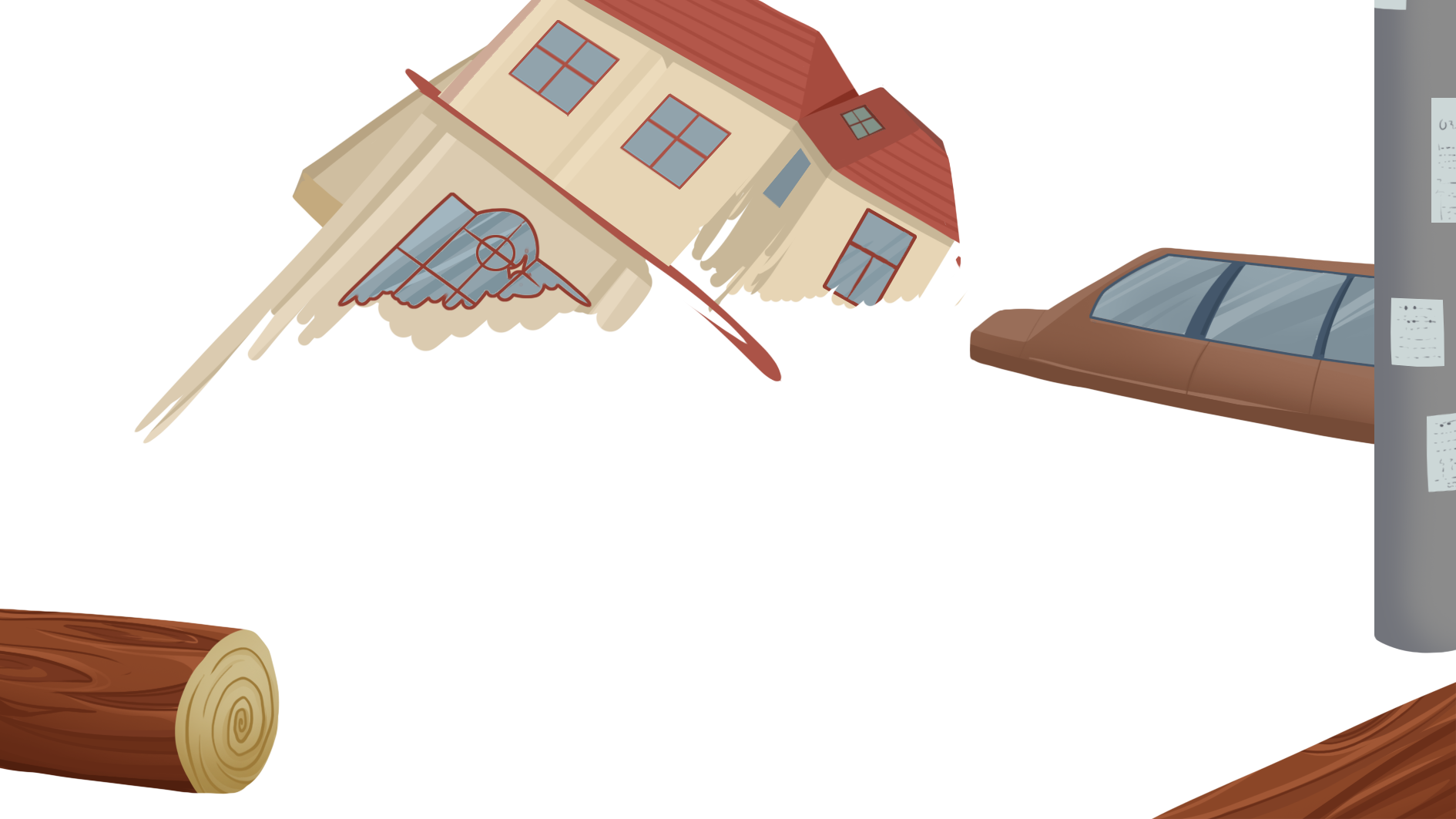 III
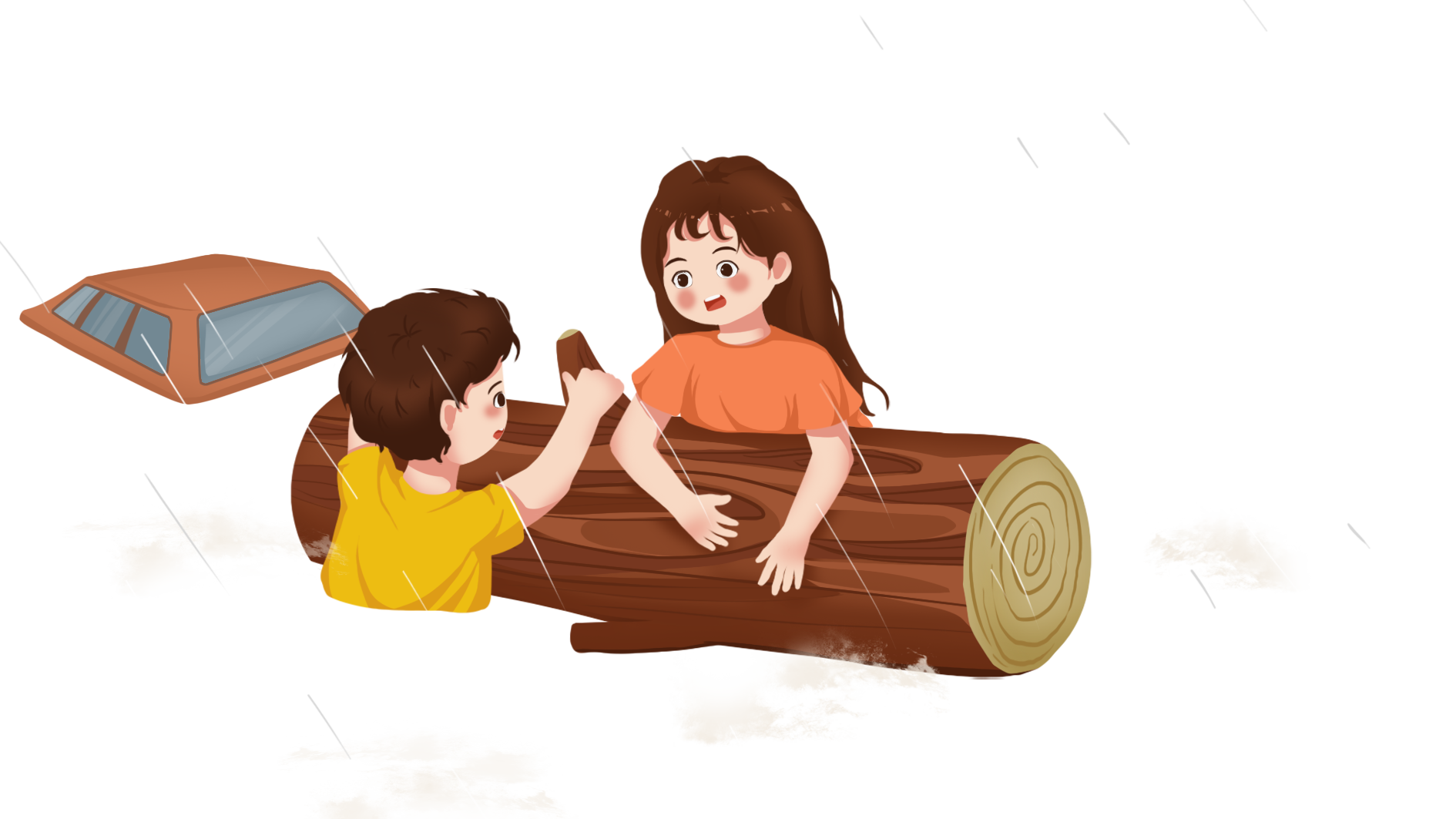 2. Nội dung
1. Nghệ thuật
- Các thông tin được trình bày theo cách nêu nguyên nhân và kết quả.
- Ngôn ngữ ngắn gọn, chính xác.
- Hình ảnh minh họa cụ thể, tạo điểm nhấn và ấn tượng với người đọc.
- Bài viết đã cung cấp cho người đọc những thông tin cụ thể về hiện tương lũ lụt trong tự nhiên; những nguyên nhân và tác hại của lũ lụt đối với đời sống, từ đó giúp con người nâng cao nhận thức, bảo vệ thiên nhiên.
[Speaker Notes: Giáo án của Thảo Nguyên 0979818956]
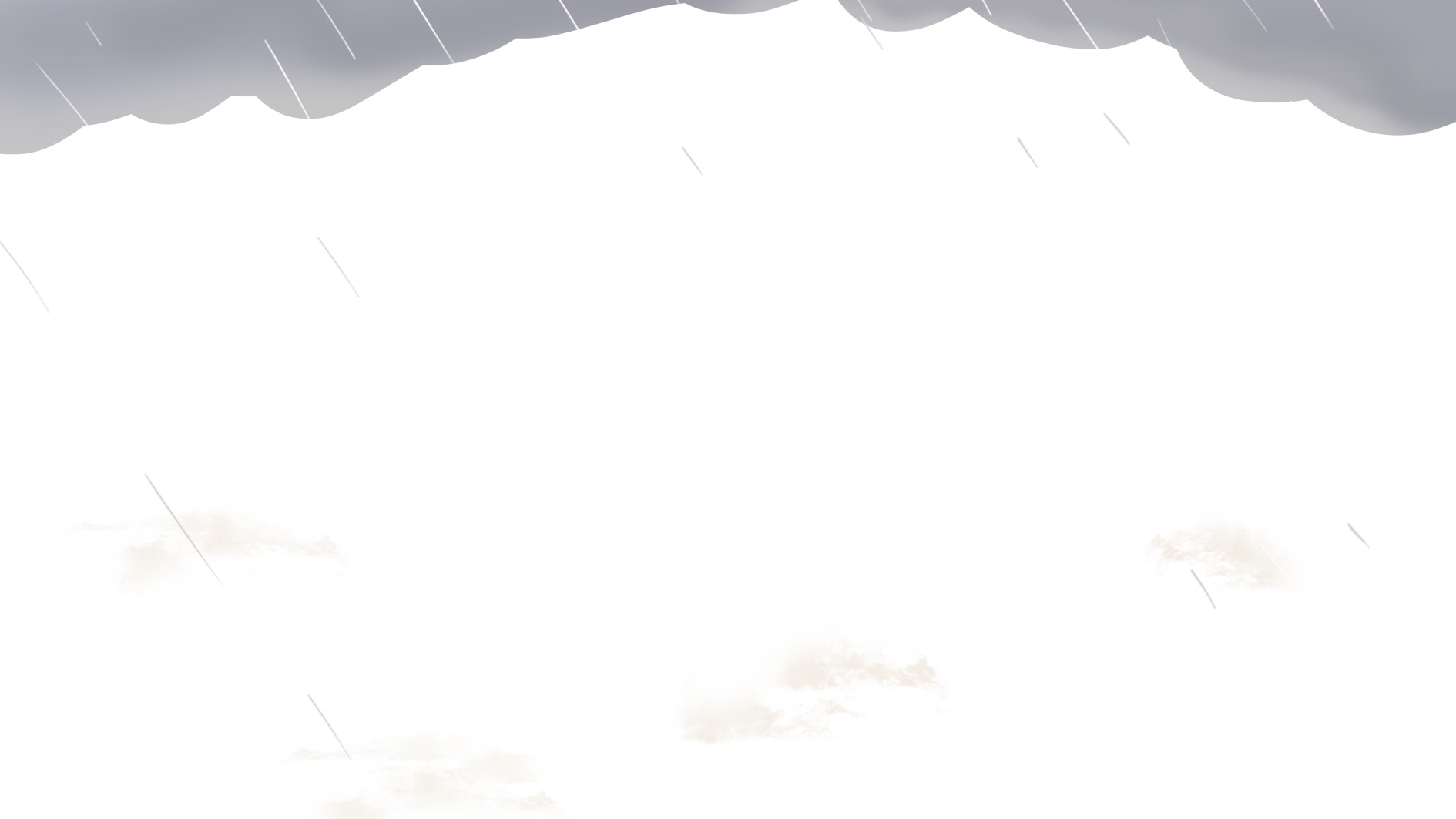 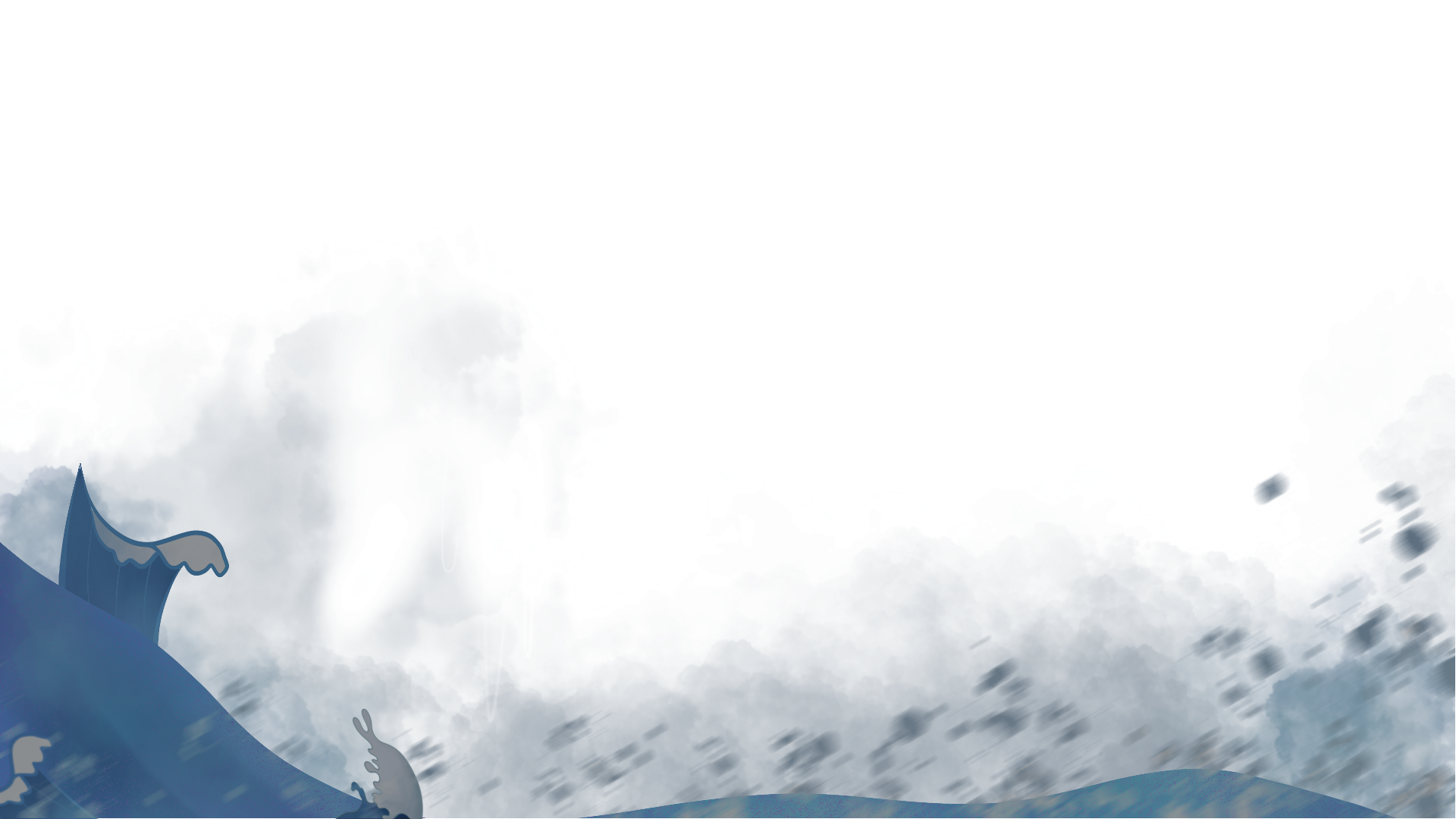 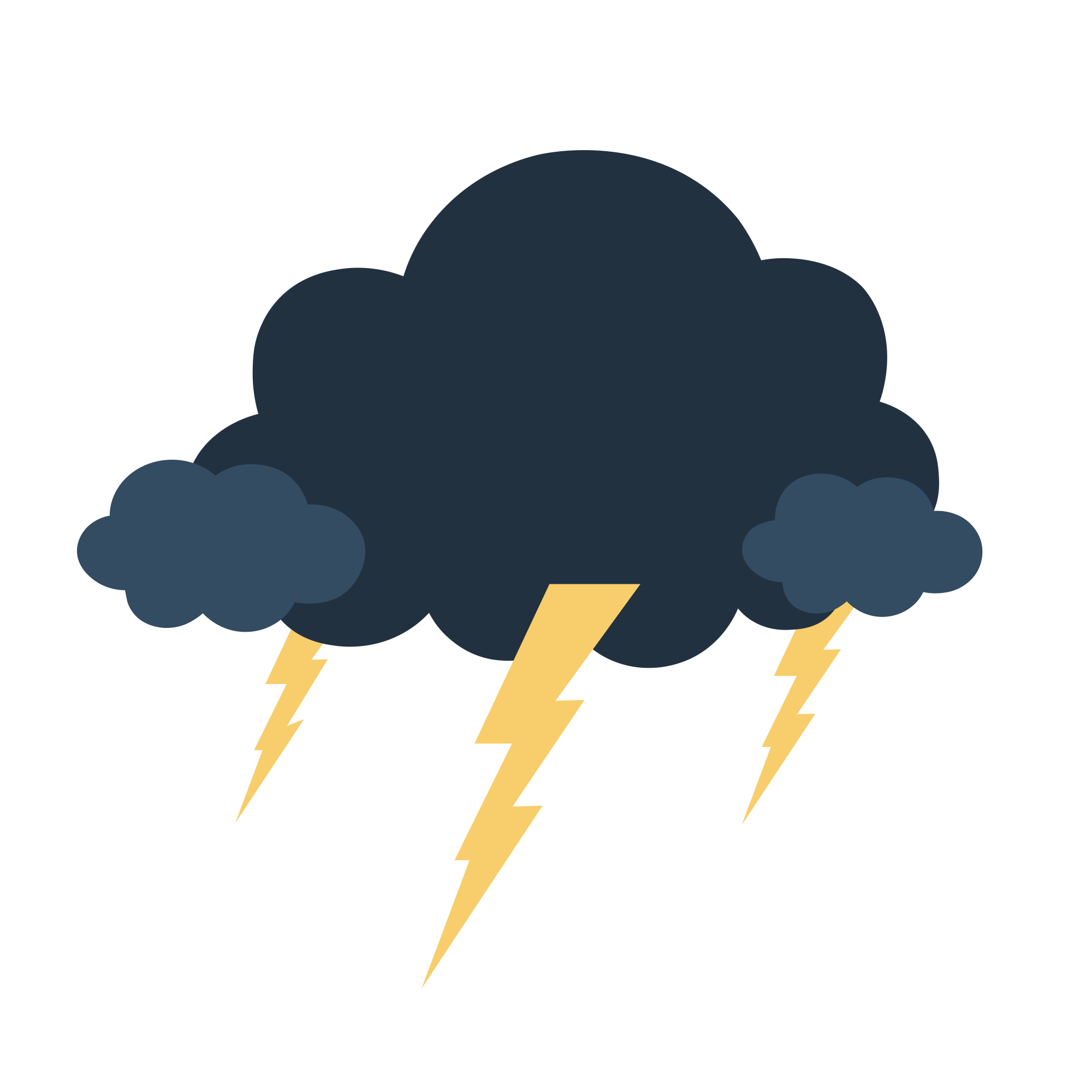 IV. Luyện tập
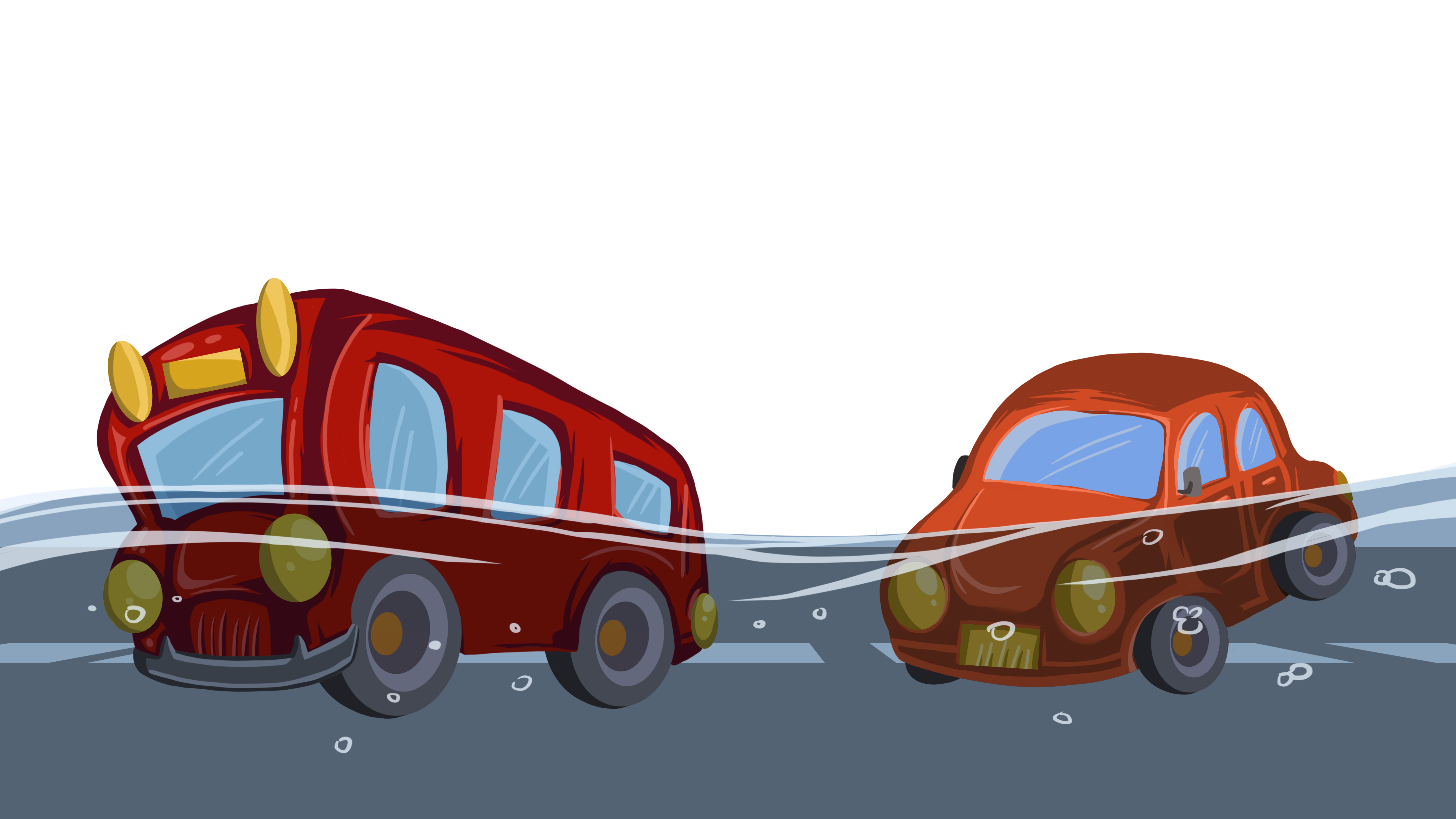 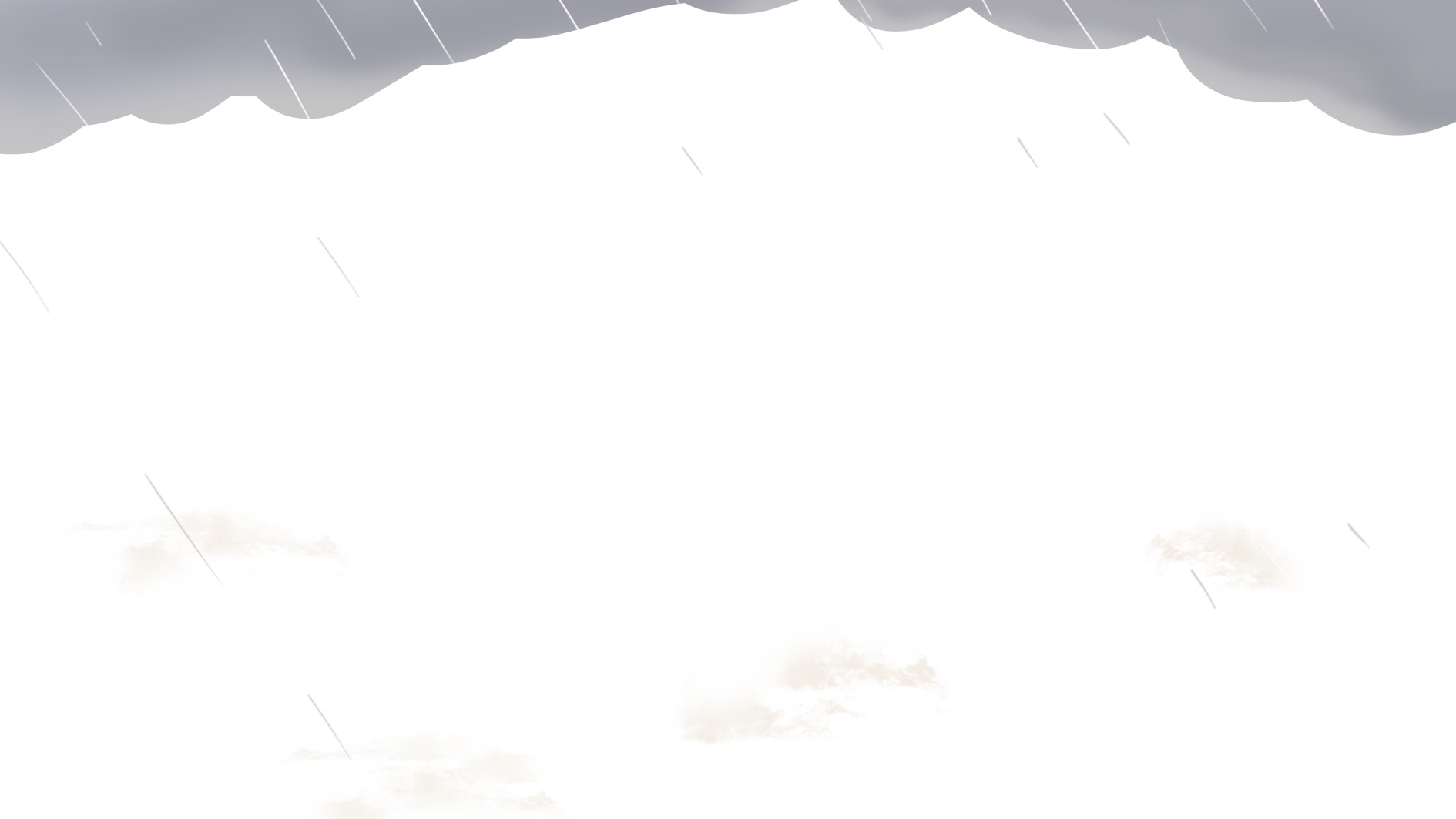 Ô cửa bí mật
Từ khóa bí mật ẩn sau ô cửa gồm bốn chữ, để lật mở được các chữ, hs phải trả lời được các câu hỏi tương ứng.
Hoạt động luyện tập
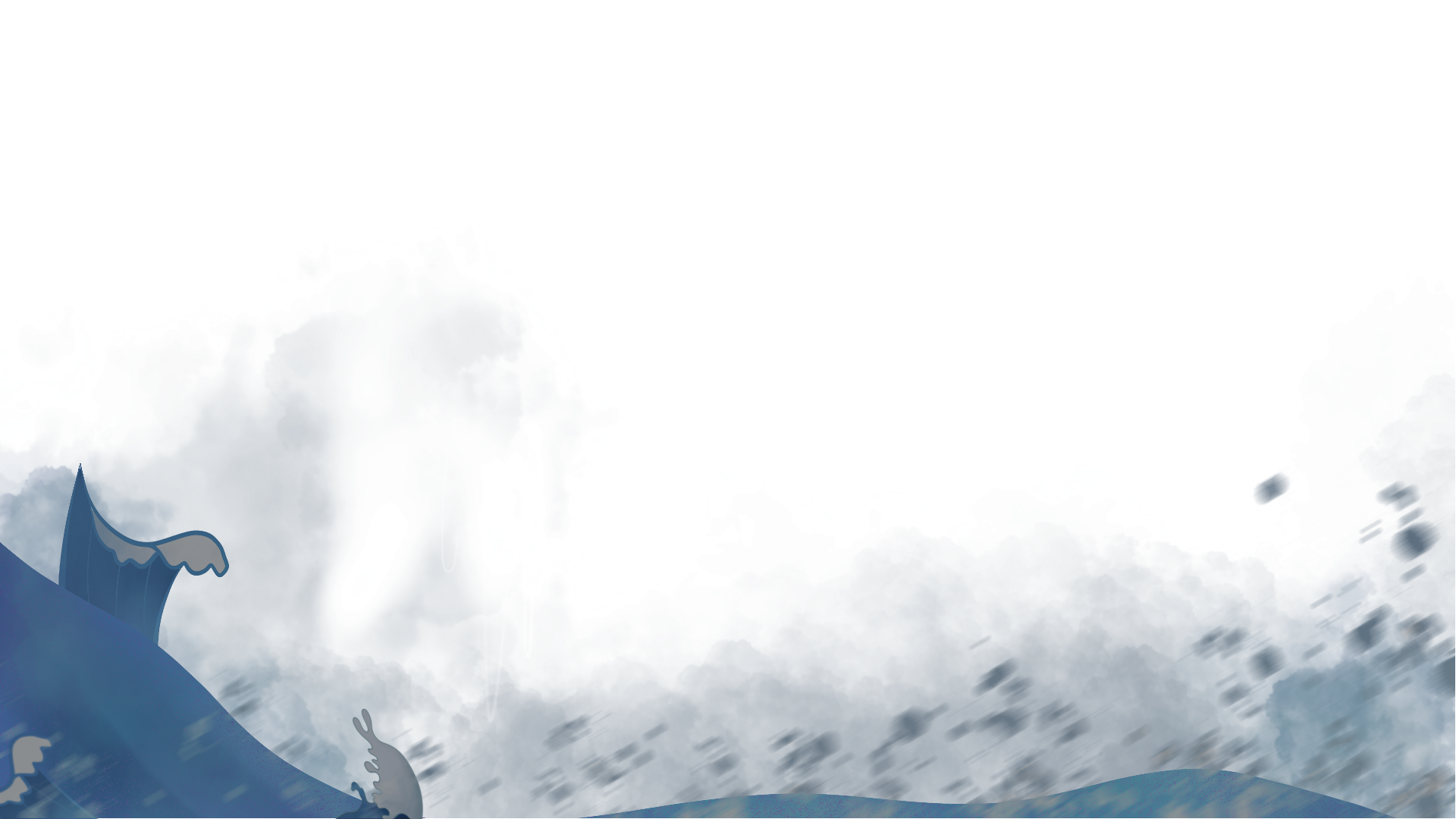 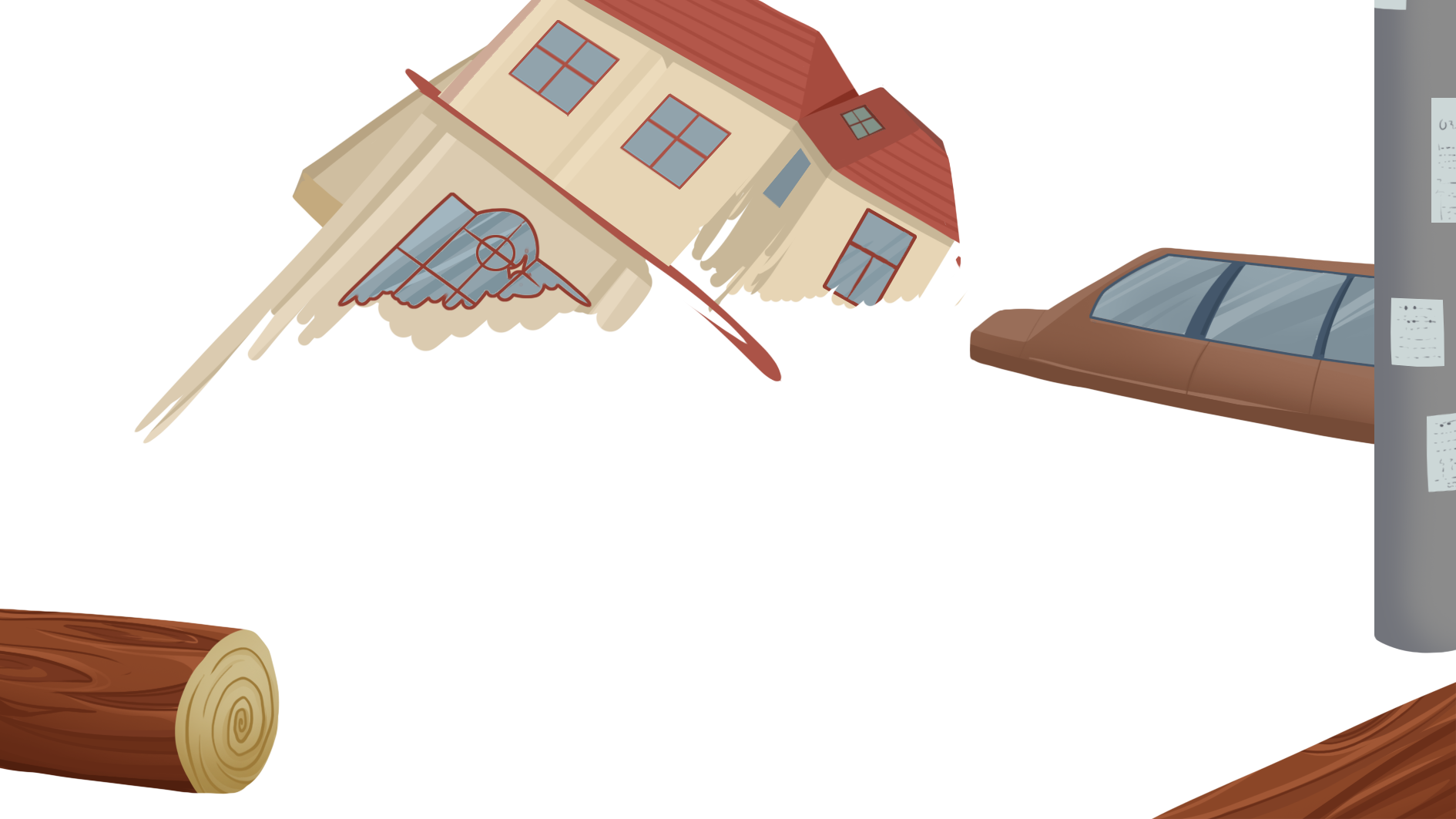 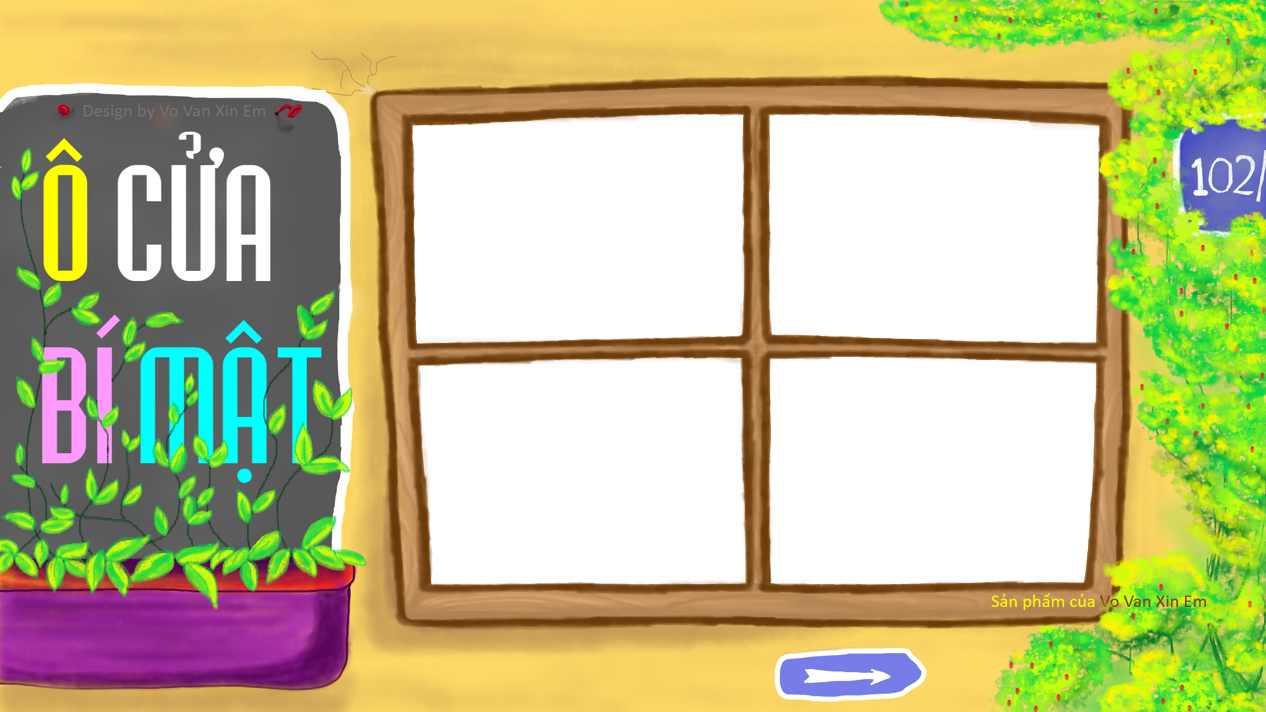 Từ khóa
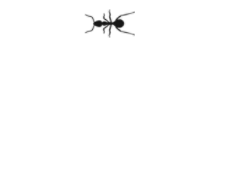 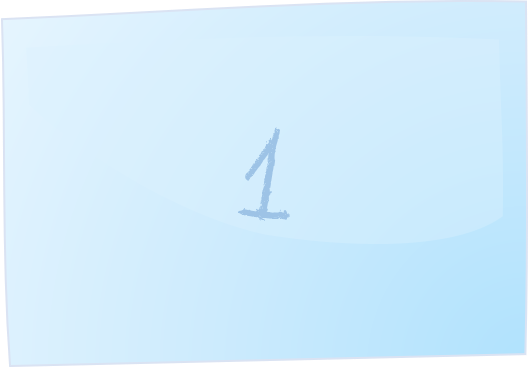 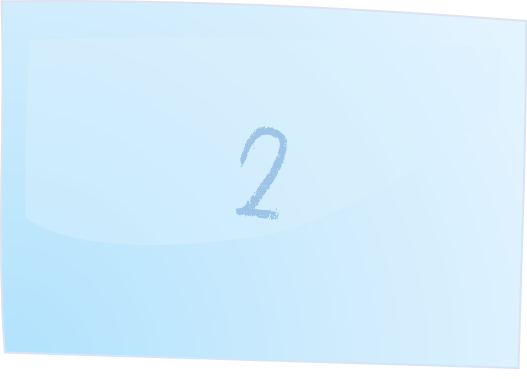 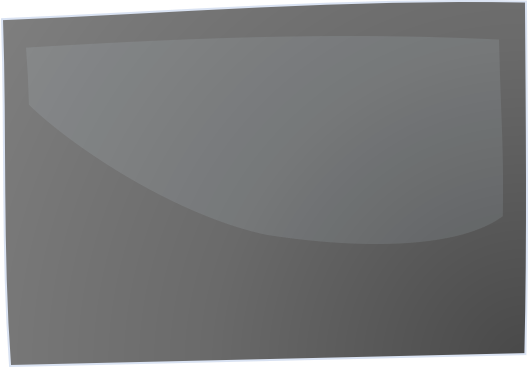 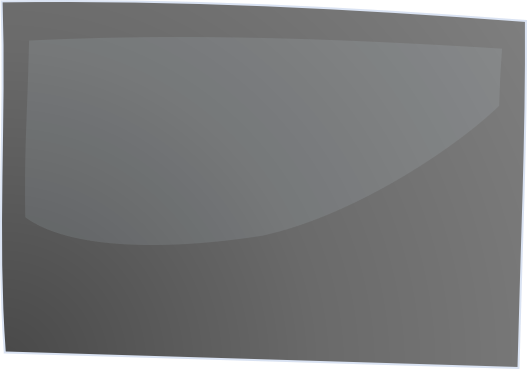 nhất
thủy
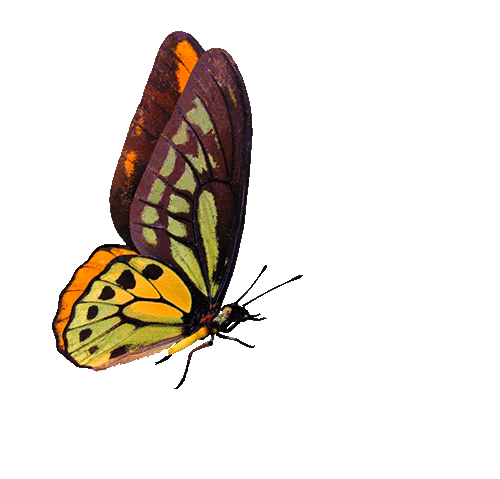 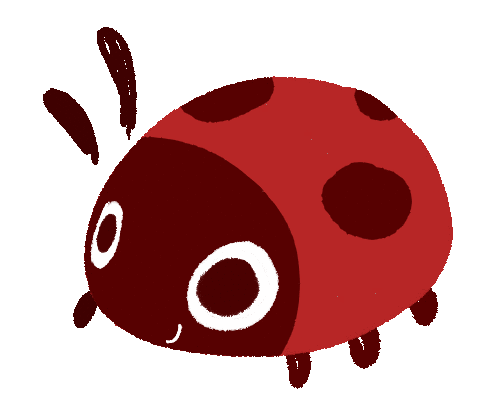 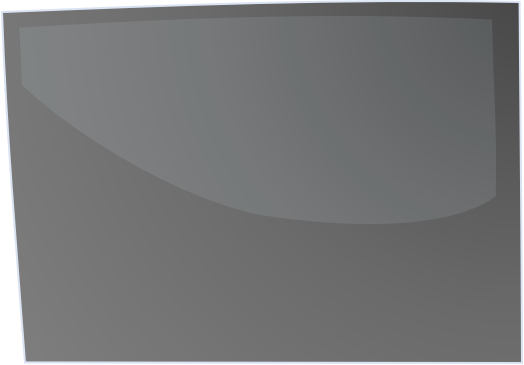 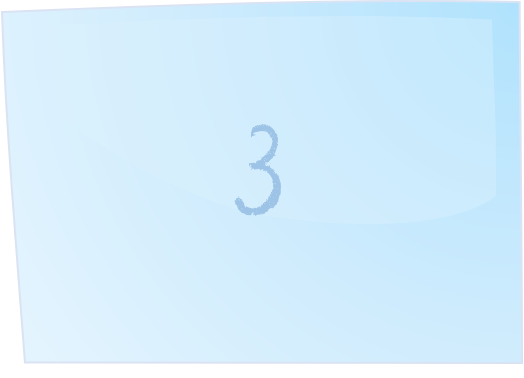 nhì
hỏa
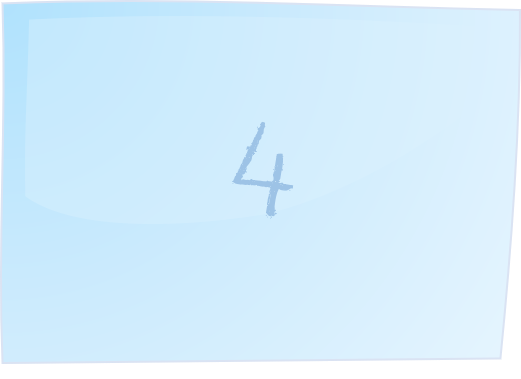 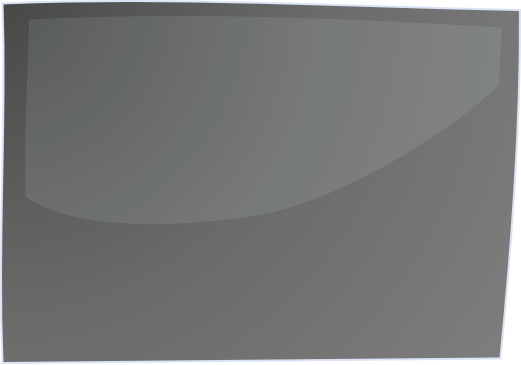 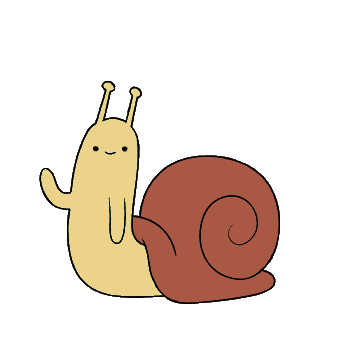 Vận dụng
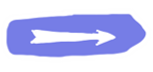 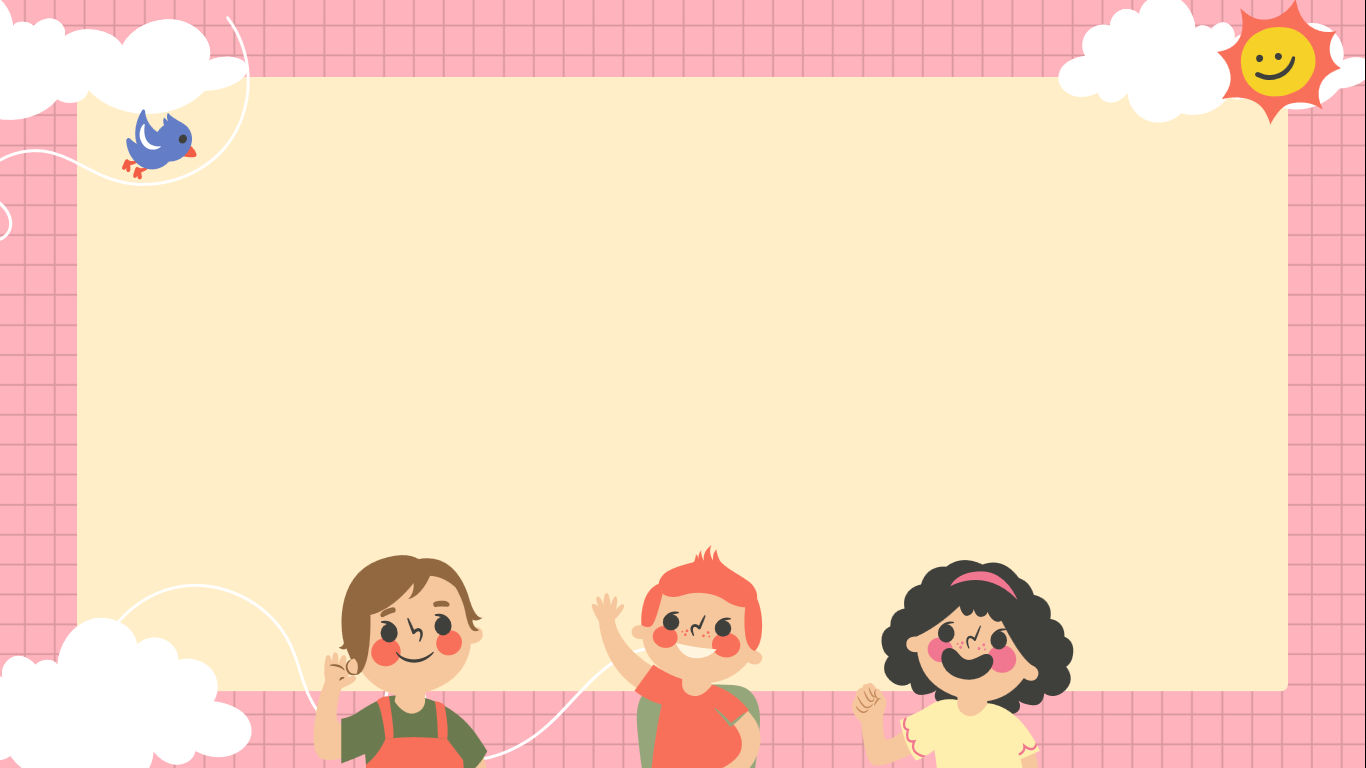 Câu 1: Đây là hiện tượng lũ, nước với lưu lượng lớn đổ từ trên cao xuống thấp với địa hình khép kín tại các hang hoặc khe suối nhỏ, thường hẹp và có dạng ống.
Lũ ống
Quay lại
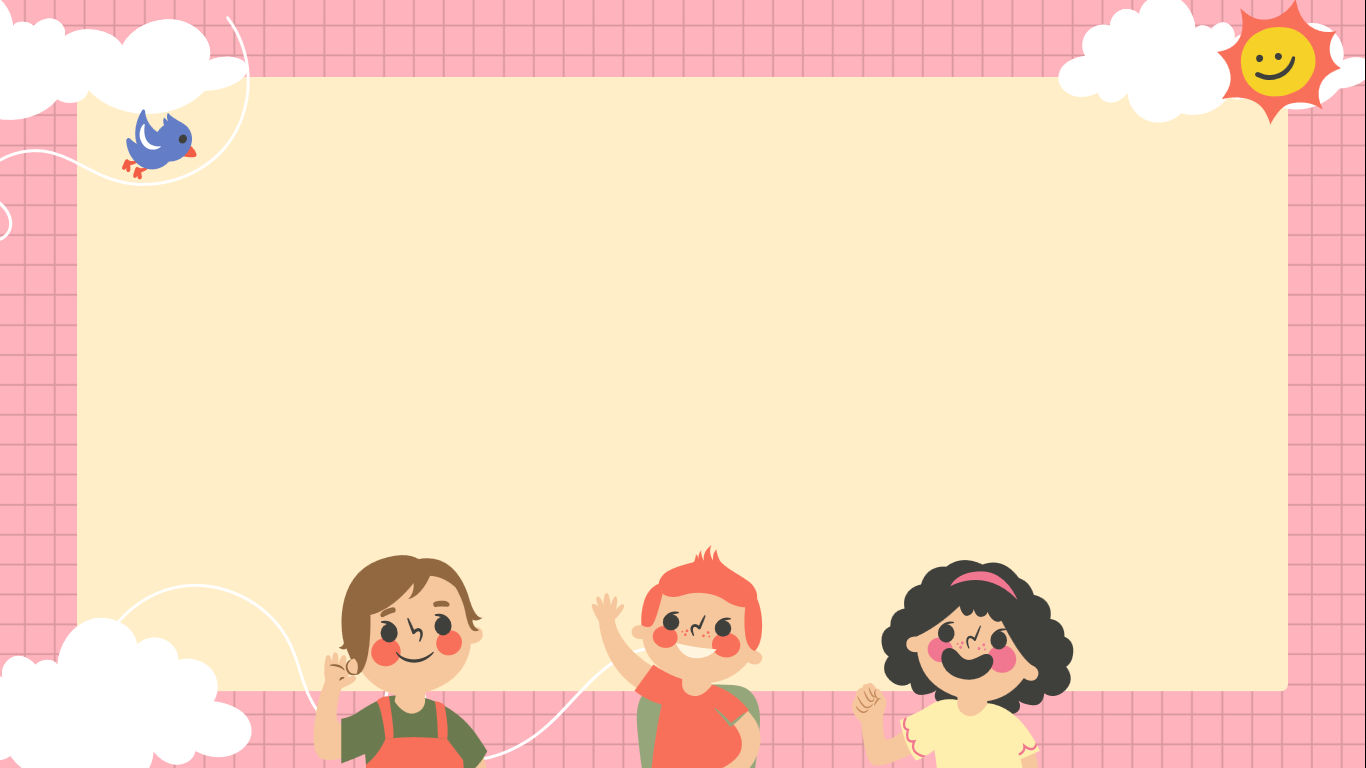 Câu 2: Lúc thủy triều dâng lên cao nhất gọi là gì?
Triều cường
Quay lại
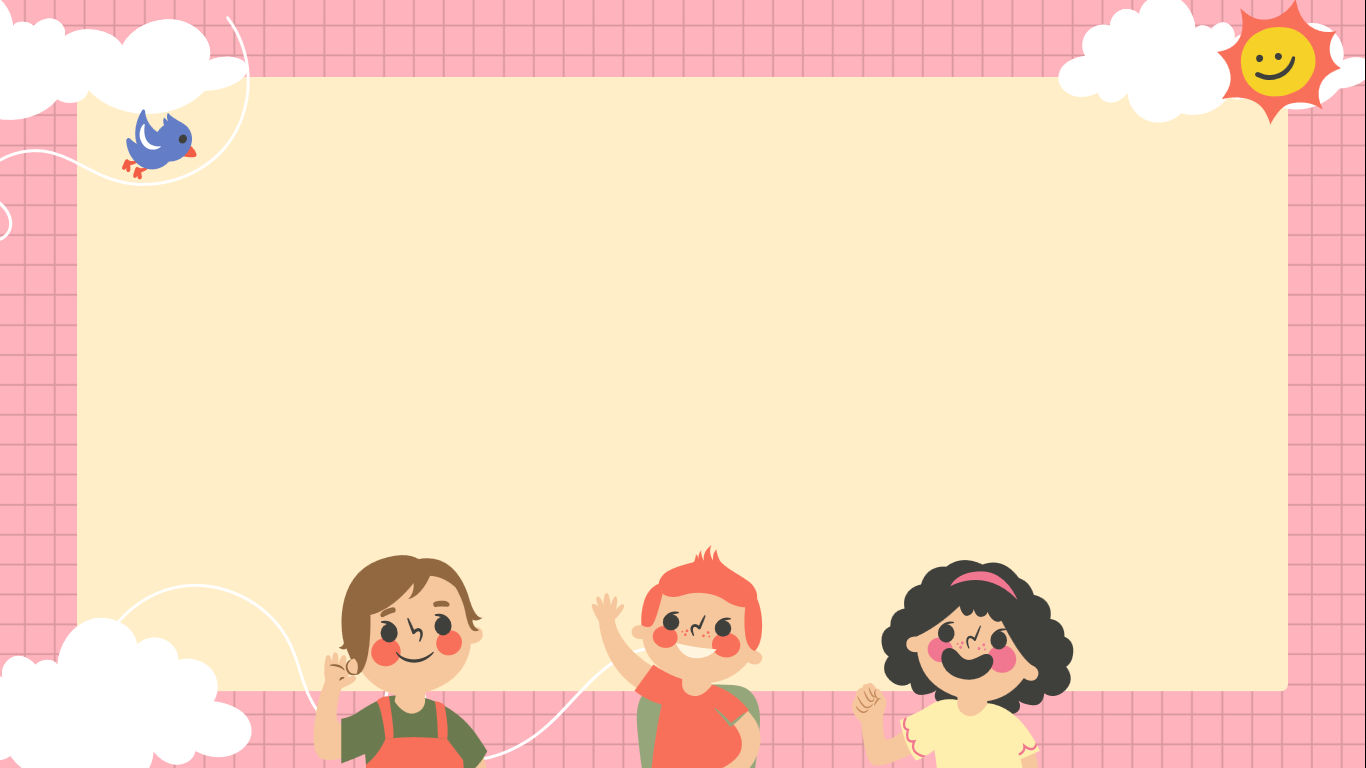 Câu 3: Điền từ còn thiếu vào câu sau: “Không chỉ gây thiệt hại về vật chất mà lũ lụt còn gây thiệt hại cả về..., cướp đi sinh mạng của rất nhiều người.
Con người
Quay lại
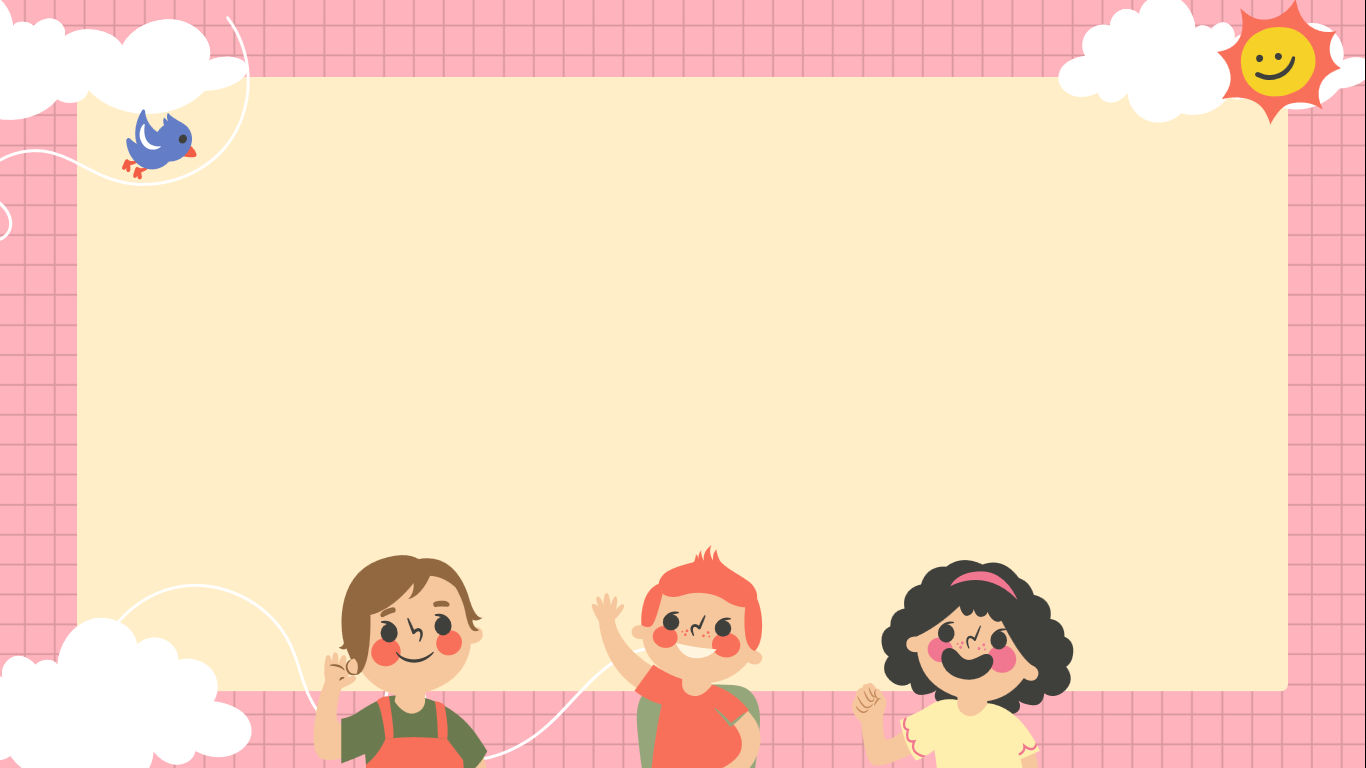 Câu 4: Đây là một trong ba vùng miền của nước ta, nằm ở giữa, chịu ảnh hưởng nhiều của lũ lụt?
Miền Trung/ Trung Bộ
Quay lại
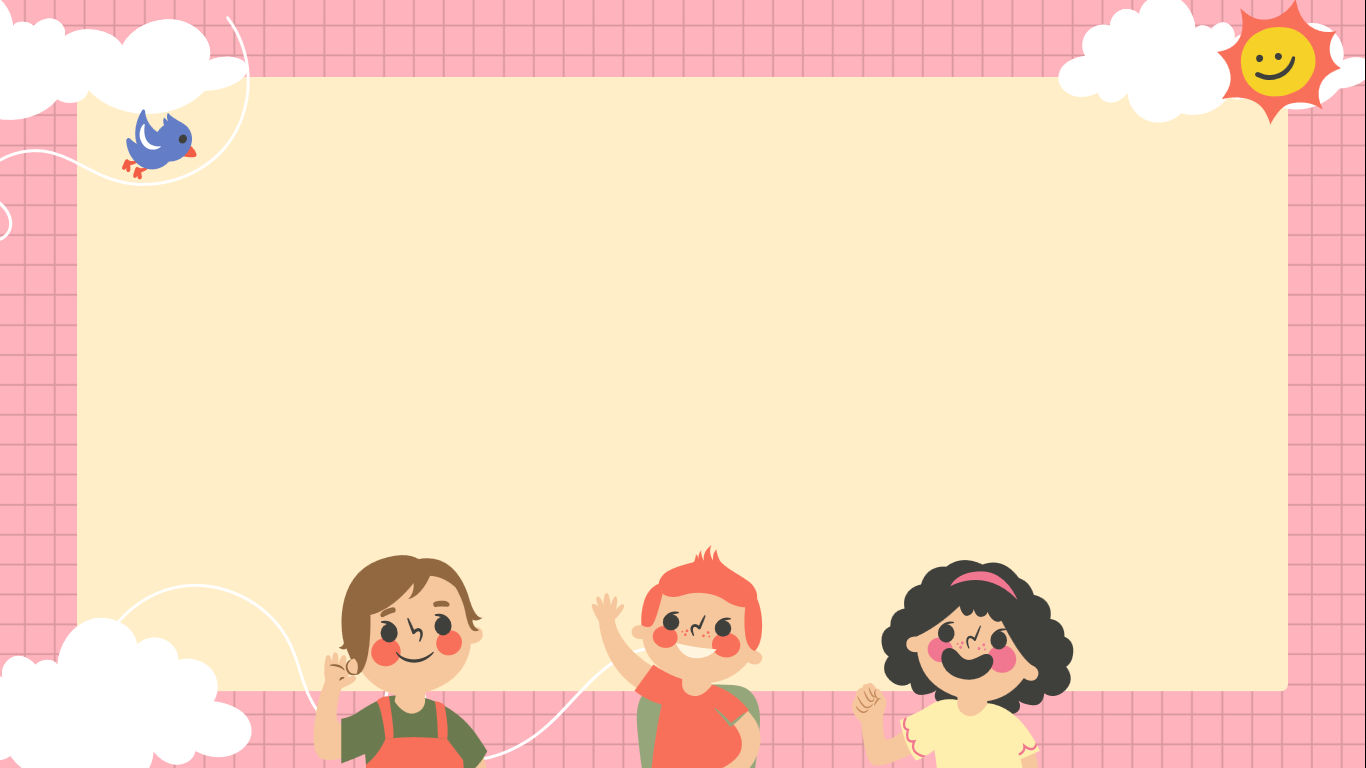 Em hiểu gì về từ khóa
NHẤT THỦY NHÌ HỎA
Quay lại
Bài tập vận dụng
Giả sử, em là một nhà báo, đang viết bài cho một tòa soạn của mình.
Yêu cầu: viết một bài báo về tình hình mưa lũ, ngập lụt của miền Trung vào tháng 10/2023.
Em sẽ viết như thế nào?
[Speaker Notes: Giáo án của Thảo Nguyên 0979818956]